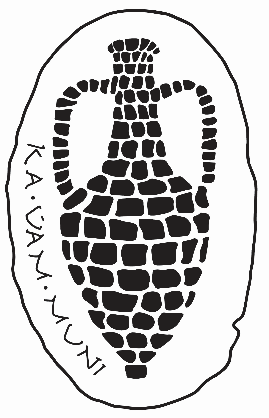 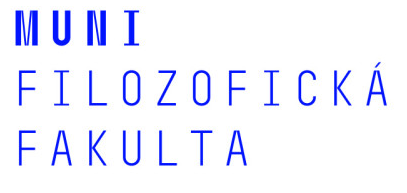 Základy římské archeologie 



Římské umění od počátků do konce republiky

Přednáška 5

Raná rímska republika
Mgr. Ing. Monika Koróniová		č. projektu: MUNI/FR/1080/2018
Chronológia:
Raná republika  
- 509 BC
- 265 BC – zjednotenie Talianska
- 287 BC – vyrovnanie práv medzi patricijmi a plebejcami
Vrcholná republika
- 287/265 BC
- 146 BC – koniec  3. Púnskej vojny
- 133 BC – zahájenie reforiem bratov Gracchov
Kríza republiky
- 146/133 BC
- 27 BC – začiatok cisárstva – koniec
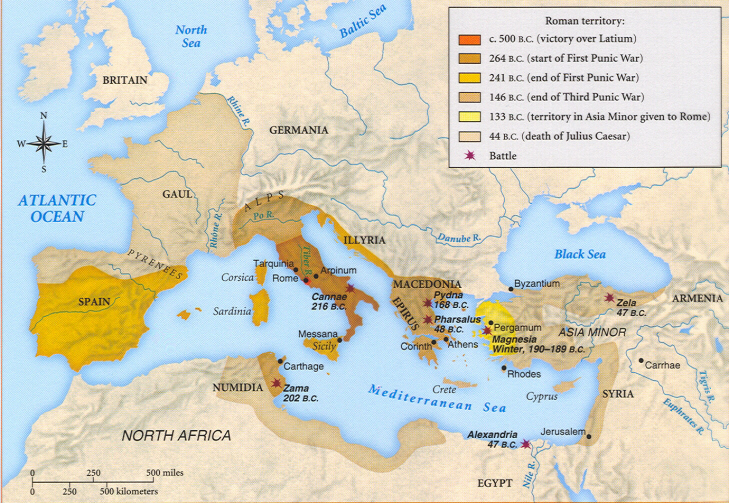 Raná republika 509 – 287/265 BC
Koniec etruskej dynastie:
 vzbura proti kráľovskej dynastii 
 Sextus ( Tarquiniov syn), Lucretia (manželka dôležitého muža Tarquinia Collatina)
 Sextus do Gabii, kde ho zabili 
 kráľ so svojimi dvomi bratmi ušiel do Caere
 moc - 2 praetori (konzuli), úrad 1 rok
 všetka moc v rukách patricijov 
Lars Porsenna
 506 BC – Aricium, Aristedemos

Latinská liga:
- 496 BC – bitka pri jazere Regillus – Rím x Latinská liga (Tarquinius Superbus)
- 493 BC – dohoda: Rím a Latinská liga (obavy pred italickými kmeňmi)

Patriciovia a plebejci:
 prvá kríza
 Mons Sacer
 po prvom alebo druhom odchode 494/471 BC - právo zhromažďovať sa a zvoliť si tribuni plebis - reprezentovali plebejcov pred konzulmi a mali právo veta
 
Decemviri
- 451 – 450 BC - decemviri - 12 tabúľ rímskeho práva
- 449 BC – decemviri sa snažili ovládnuť Rím, ale museli rezignovať (ďalší odchod plebejcov)
Etruskovia:

-  v Etrúrii - ohrozovaní ďalšími kmeňmi. 
-  menšie vojny z Rímom (neboli úspešní)
 474 BC – bitka pri Cumae

Rím:

- sila v rámci Latinskej ligy narastala
- kon. 5. stor. BC - Rím hlavná sila Latia, posledná vojna proti Vejám
396 BC – porážka Vejí (Etruskovia ohrozovaní Galmi a Samnitmi)
390 BC – Galovia v Ríme – Rím vypálený, veľa pamiatok zničených, zostal len chrám Jupitera Kapitolského
358 BC - Latinská liga (Tusculum) porazená, reorganizácia – Rím najdôležitejšia pozícia
354 BC – 2. galský útok
351 BC – 40 ročný mier, 3. galský útok

Patricijovia a plebejci:

 prímerie viedlo k novým spoločenským problémom medzi patricijmi a plebejcami
 silnejúci vplyv plebejcov (patricijovia veľké straty vo vojnách)
 získanie podmanených území do vlastníctva
 niekoľko desaťročí
367 BC – povolený prístup do konzulátu
Sicília a Kartágo:

367 BC - zomrel Dionysius zo Syrakúz, kráľovstvo prenechal svojmu synovi
348 BC - dohoda Ríma s Kartágom (pole pôsobnosti, obchodné podmienky)

Samnitské vojny:

- Samniti, Gréci, Rimania, Etruskovia
343 – 341 BC – 1. Samnitská vojna – rímske víťazstvo

340 – 338 BC – Latinská vojna – Latinská liga porazená (zákaz tvoriť akékoľvek spolky)
 územia začlenené do Ríma, prípadne získali civilné práva

327 – 304 BC – 2. Samnitská vojna – nie a jasná (331 BC – koniec mieru s Etruskami)
- porážka oboch strán
 Kampánia a grécke mestá sa stali rímskymi spojencami

287 BC – zrovnoprávnenie patricijov a plebejcov
- Rím ako dominantná sila Talianska
 porážka - sféra vplyvu - celý polostrov (Tarent sa vzdal, súčasť Rímskeho impéria)
 ďalšie kolónie na juhu, grécke mestá sa im podriaďovali

264 BC – Volsínie porazené, posledný vzdor Etruskov
 Hieron II zo Syrakúz – porušuje rovnováhu – začiatok Púnskych vojen
Sochárstvo v období ranej republiky

A) Písomné pramene

- čestné sochy významných jedincov
- Plínius -  5.stor. BC na comitiu postavená socha Hermodora z Efezu (poradca decemvirov pri redakcii Zákonov 12 dosiek)
 výzor čestných sôch – Plinius -  tripedaneae effigies – figurálne ikonické sochy v položivotnej veľkosti
 čestné stĺpy – 439 BC – columna annonaria – pre L. Minutia Augurina, zabezpečil annonu 	- tvar na seba navŕšených modiov

396 BC - Rimania dobyli Veje 
 bohatá korisť
 bronzové sochy (do svätyní) a ďalšie roztavili - aes signatum
 zlato - výkupné pre Gallov (390 BC)

ďalšie  čestné sochy na Fore Romane:
a) Rostra - Camillova socha (vďaka za víťazstvo nad Vejami a Galmi)
b) druhá pol. 4. stor. BC - prvé jazdecké sochy: konzulovia L. Furiovi Camillovi a G. Meniovi (porazili Latinskú ligu v bitke pri Antiu), G. Meniovi bol postavený aj stĺp

- sochy vychádzali z gréckych vzorov
4. a 3. stor. BC 
 zmienky o čestných alebo posvätných sochách oveľa častejšie 
 údaje o umeleckých dielach privezených z porazených miest do Ríma

Kapitol:
 okolo roku 300 BC - kolosálne sochy (305 BC, kolosálna socha Herkula) 
 293 BC – Spurius Carvilius zo samnitskej koristi – kolosálna bronzová socha Jupitera a pri nohách vlastná socha
- jazdecká socha Fabia Maxima (vedľa Herkula)

Plebejci
 oslava víťazstva
294 BC – Quintus Martius Censorinus – prvý plebejec, ktorý sa stal censorom - na Fore socha Marsyasa
- ďalších kópie: Paestum a Alba Fucens, Trajánove anaglyfy v Kúrii 
- pamätník oslavujúci zrušenie otroctva pre dlhy (4. stor. BC)
 Marsyas bol znázornení so zviazanými nohami v okamihu jeho oslobodenia 
 konali sa pri nej emancipácie (Trajánom premiestnené do baziliky na jeho fóre)

Ikonické sochy 
 portréty rímskych veliteľov a úradníkov - do Ríma darom 
 medzi 285 – 282 BC – sochy tribúna C. Aelia a konzula C.Fabricia Luscina
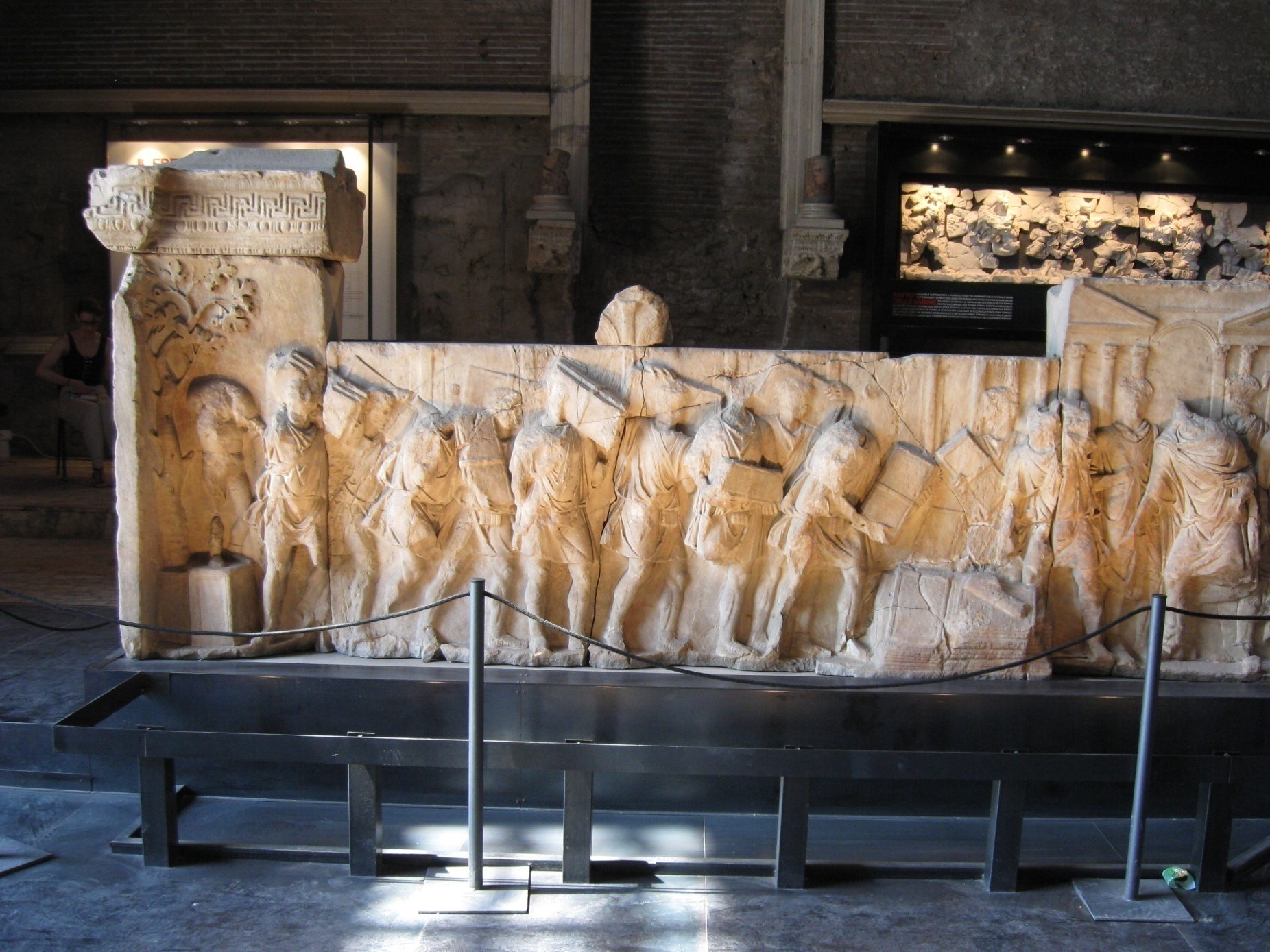 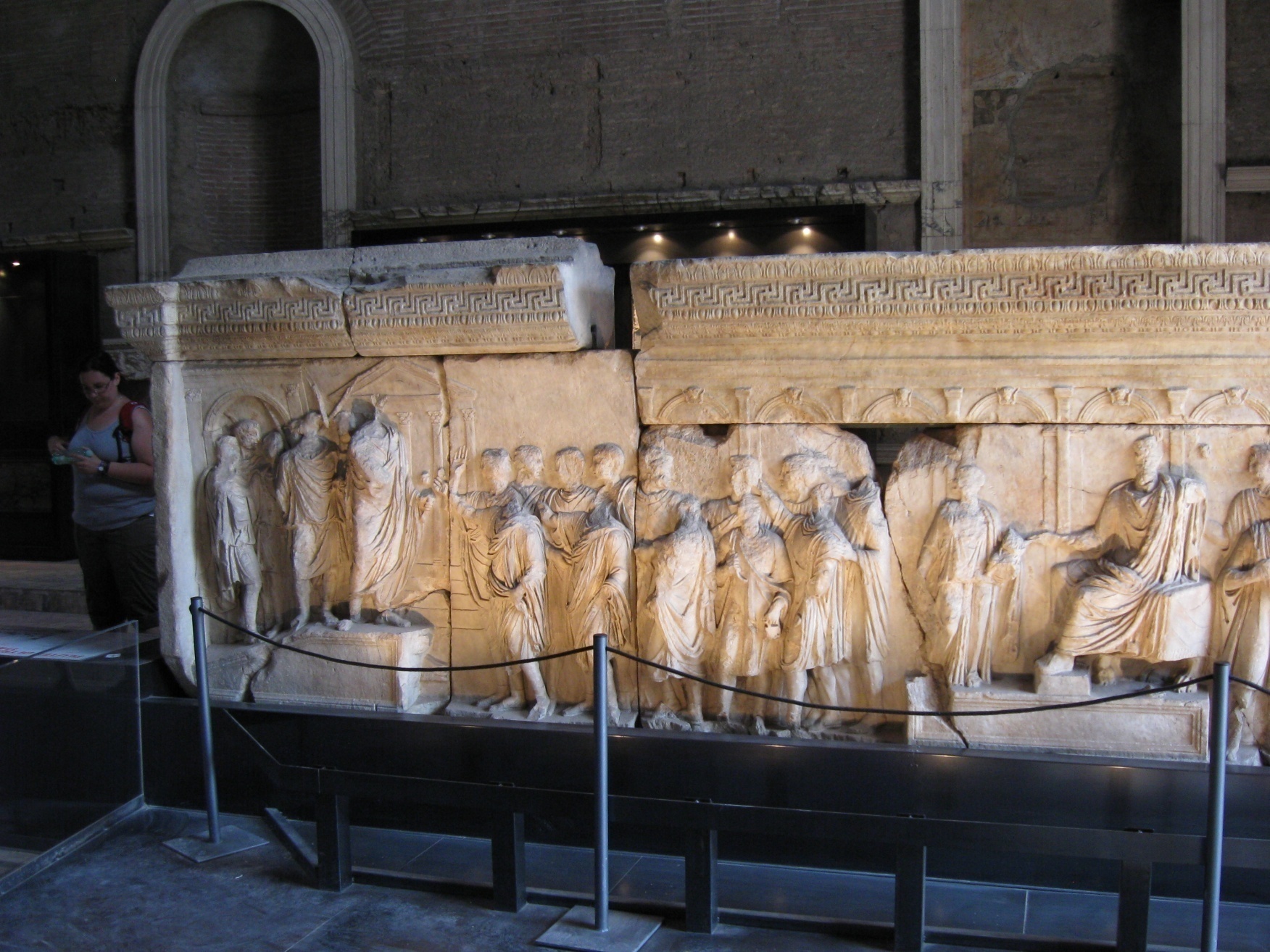 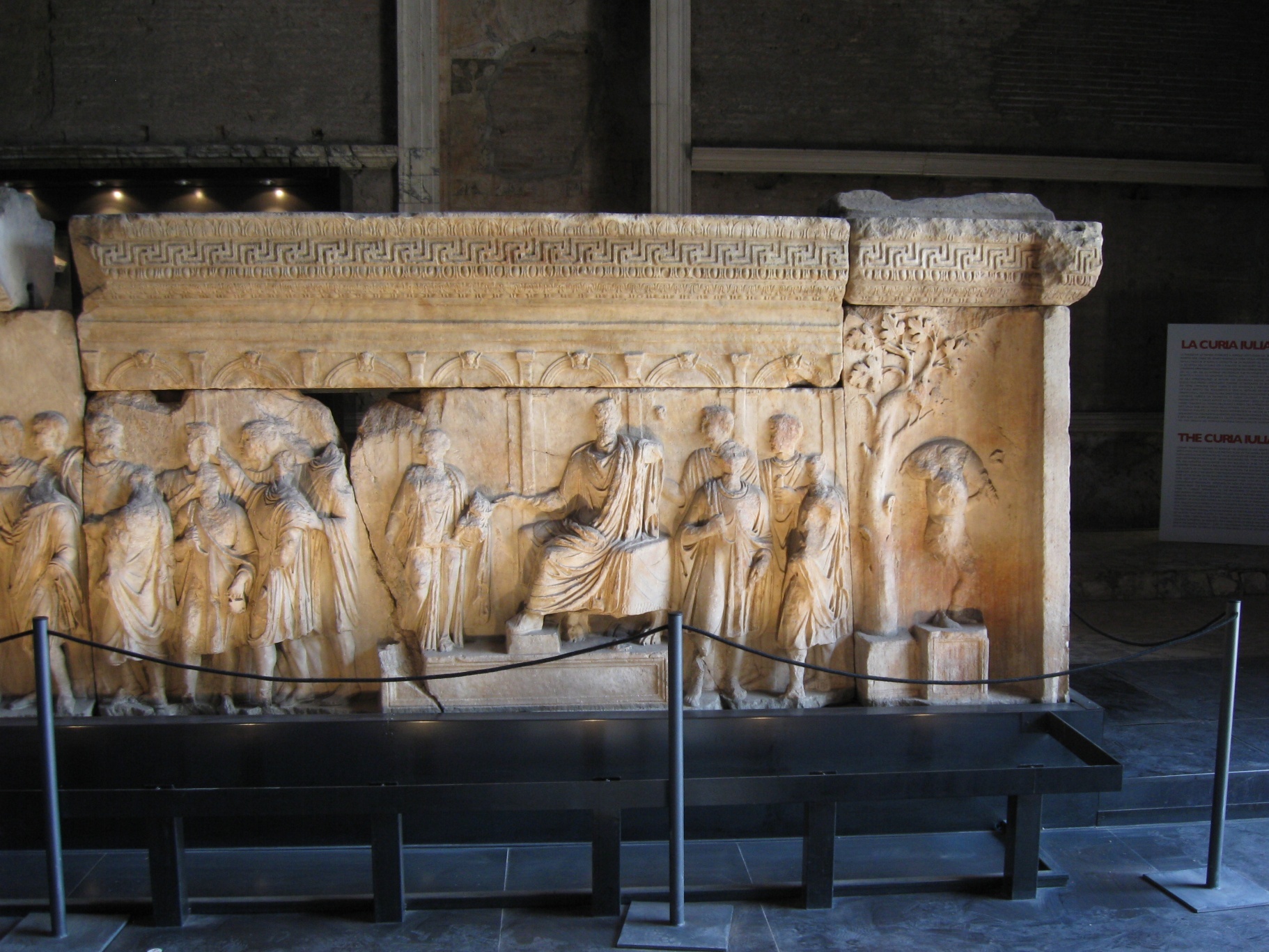 Porážka Volsínií 
 prevoz 2000 sôch do Ríma 
 umiestnené na Fórum, pred chrám Mater Matuty a Fortuny (založený Camillom po víťazstve nad Vejami)
Umenie v ranej republike
 vzostup rímskeho verejného umenia a architektúry 
 formy sa stanú základom pre portrét, výzdobu hrobiek, rímsky reliéf atď. 
 silné individuality a aristokratické rodiny - dekorácie hrobiek a oslava víťazstiev jednotlivých generálov (portréty)
 urbanizmus – verejné priestranstvo „námestie“ (fórum)

Fórum
 stretávanie a iné aktivity –napr. obchod
 umenie - zdôrazňuje tieto aktivity a jednotlivcov – portréty civilných a vojenských veliteľov, pamätníky oslavujúce vojenské víťazstvá, civilné budovy s dekoratívnym programom, ktorý zdôrazňuje ich dôležitosť

Vplyvy
 etruské umenie
 grécke umenie
 plynulé preberanie ostatných kultúr obyvateľov polostrova (prispôsobovanie)

Etruské umenie
 početné porážky
 námety: smrť, démoni, podsvetie
 prvé známky portrétov a historických malieb (reliéfov)
Dochované doklady:
Vlčica
 ochranný symbol  Ríma,
- najčastejšie používaným ikonografickým motívom od ranej doby až do neskorej antiky
 socha spojovaná s činnosťou sochára Vulky z Vejí - dlho bola považovaná za jeho dielo 
 datovaná do rovnakého obdobia ako výzdoba Kapitolského chrámu
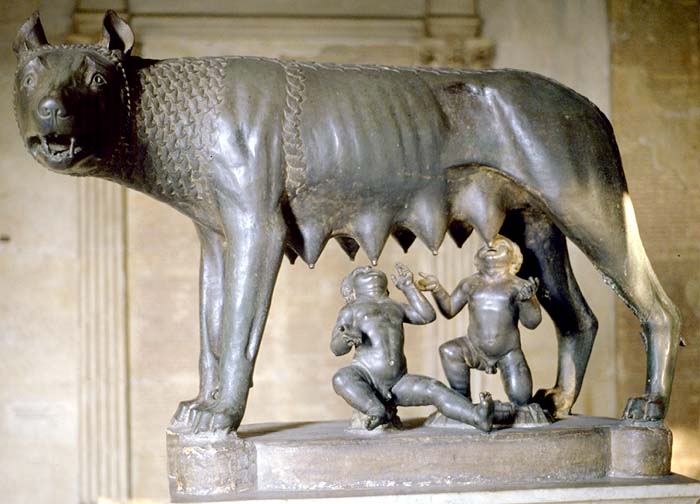 Datácia
 veľa teórií
	a) 500 BC – Vulka
	b) 400 BC – Andreae
	c) 90te roky 20. stor. – prieskum a 	rekonštrukcia, endoskopické sondy – 	5.  stor. BC
	d) dnes – etruská inšpirácia z pol. 5. 	stor. BC

Formálna a významová analýza
 presné pozorovanie skutočnosti a linearizmus
 hlava: zľudštený výraz (úzkosť), 
 pozorovanie prírody – vycítenie hrozby: zdvihnuté uši, roztiahnuté nozdry, široko otvorené oči, vycerené zuby, svaly a šlachy napnuté
 ochraňuje deti ale aj rímsky národ – providentia pro futuro
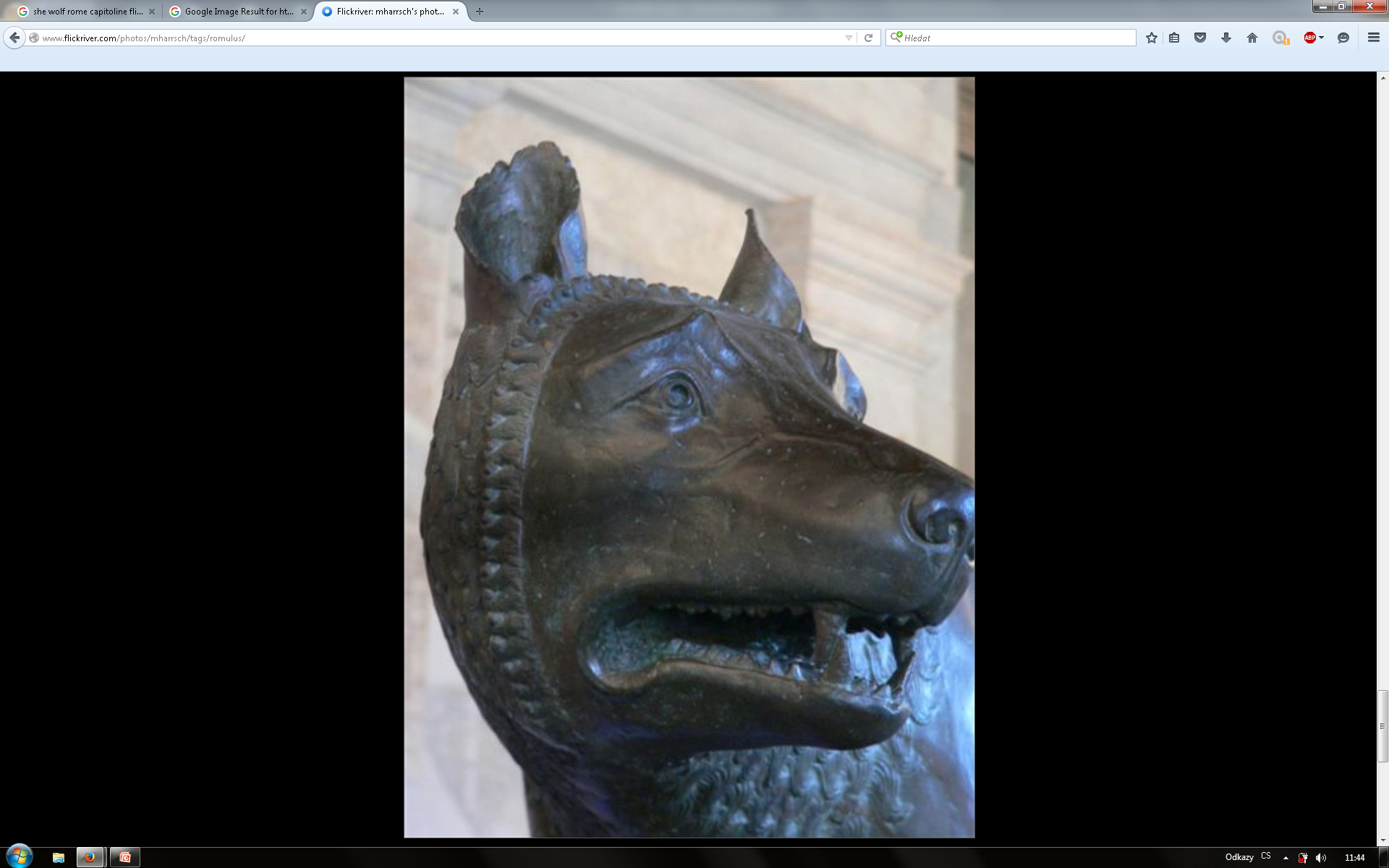 Telo
 predné nohy: strnulé, viac lineárne, zadné pružnejšie
 vychudnutá – rebrá
 povrch – hladký, graficky naznačená len hriva (len línie, nie plasticky)
 odlišné od etruskej plastiky: vážnosť, dôstojnosť dynamizmus, pokročilejšie zvládnutie formy, orientalizujúce vplyvy (tematicky)
 Titus Livius – sochy detí pridané 298 BC – aedilmi C. a Q. Ogulnius Metellus
 Cicero – 65 BC – do sochy udrel blesk, deti odrazene, zlé znamenie – odložená do chrámového pokladu alebo pochovaná
 chvost nie je pôvodný
 1471 – v Lateráne, Sixtus IV.  daroval Kapitolským múzeám
 dnešné deti – 15. stor., Antonius Pollaiuola
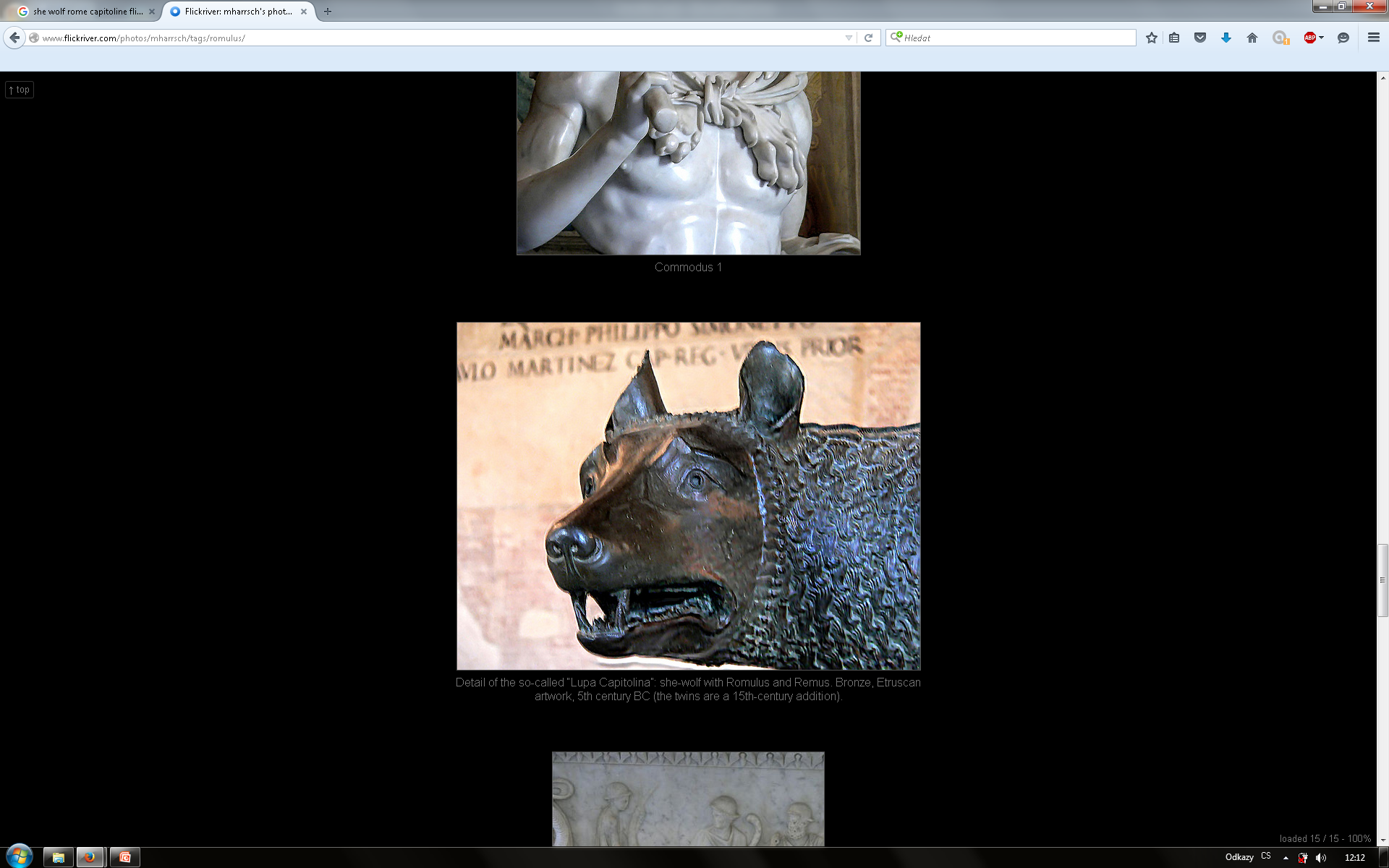 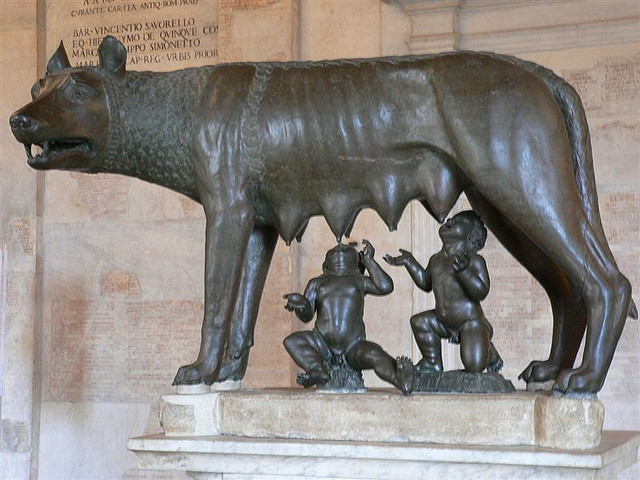 Kapitolský Brutus

- neskoré 4.stor. BC (dátum kontroverzný) – interval medzi 4. a 1. stor. BC
 obtiažne rozlíšiť etruské a rímske umenie tejto doby
 hranatá tvár, vystupujúce lícne kosti, hlboko posadené oči, husté obočie, vysoké čelo, orlí nos, tenké pery a nakrátko ostrihané fúzy a bradu
 vlasy začesané od temena dopredu, niektoré do strany
 črty korešpondujú s etruským umením pol. 4. stor. až pol. 3. stor. BC
 ALE – nadživotná veľkosť u Etruskov – pre božstvá
 teória: hlava súčasťou jazdeckej sochy na verejnom mieste
 kombinácia gréckeho, etruského a rímskeho umenia
 zdôrazňované vlastnosti: gravitas, pieta a virtus
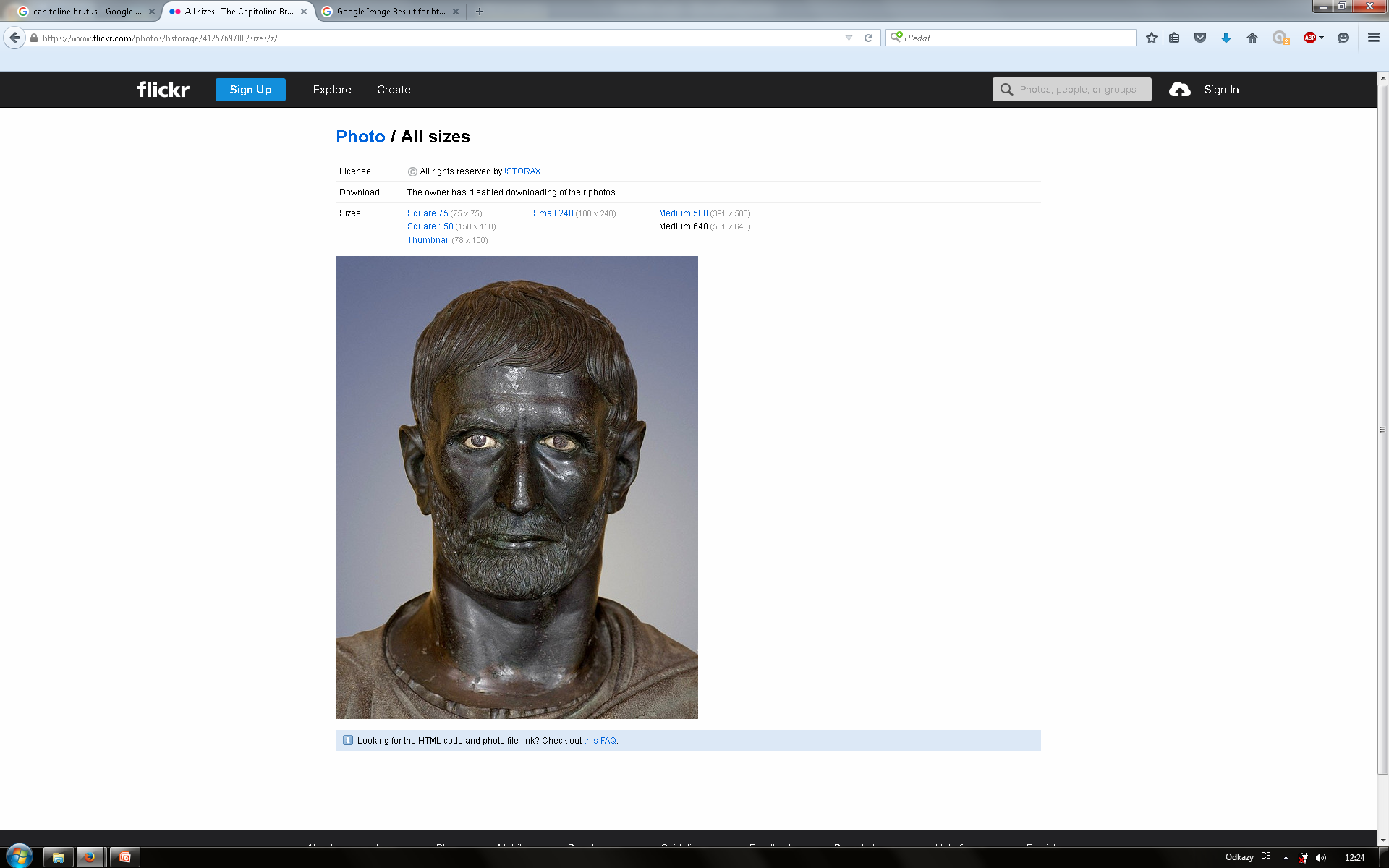 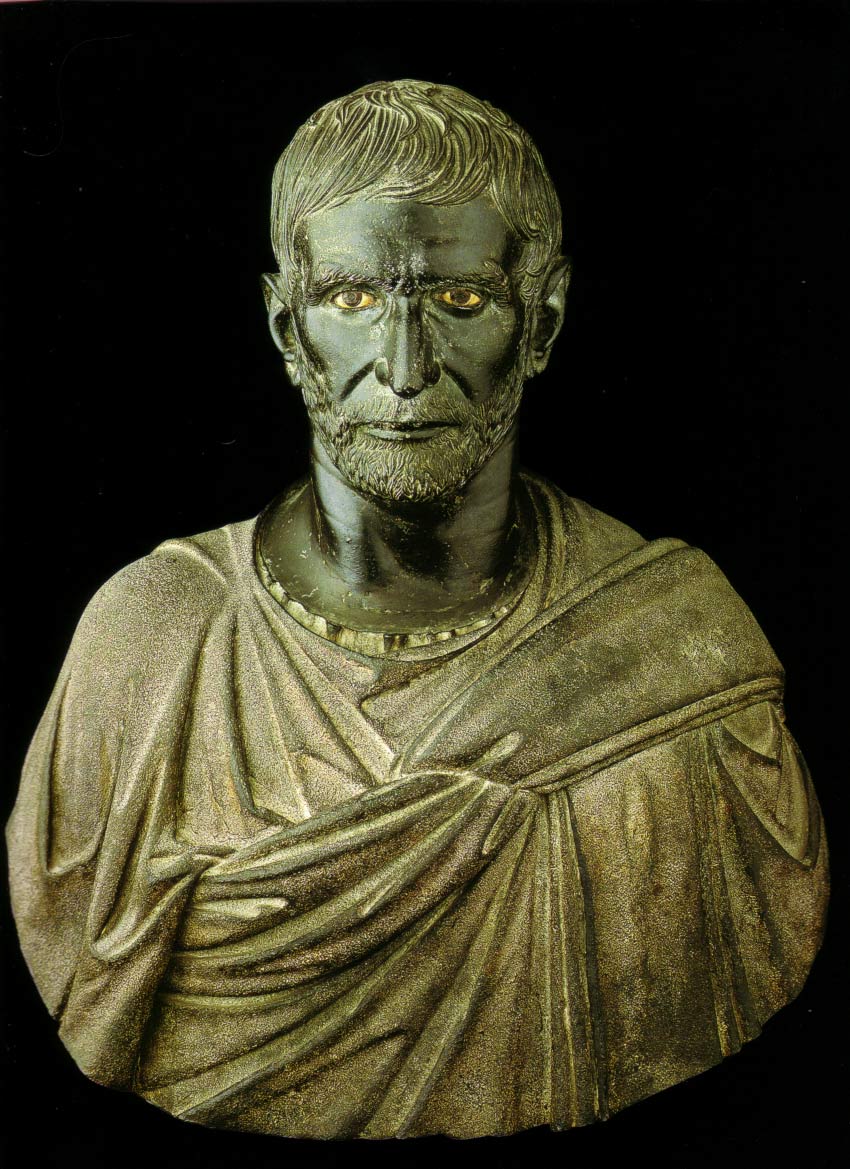 Mars z Todi 
- 5./4. stor. BC
- nadživotná veľkosť z jedného kusu
- votívny dar, názov podľa lokality, kde bol nájdený
- idealizovaná podoba osoby, ktorá sochu venovala – podľa nápisu Ahal Trutitis, nie božstvo
- bojovník vo výzbroji, helma chýba, zobrazený v momente liatia libácie z pohára držaného v pravej ruke, v ľavej držal kopiju
- klasicizujúca práca
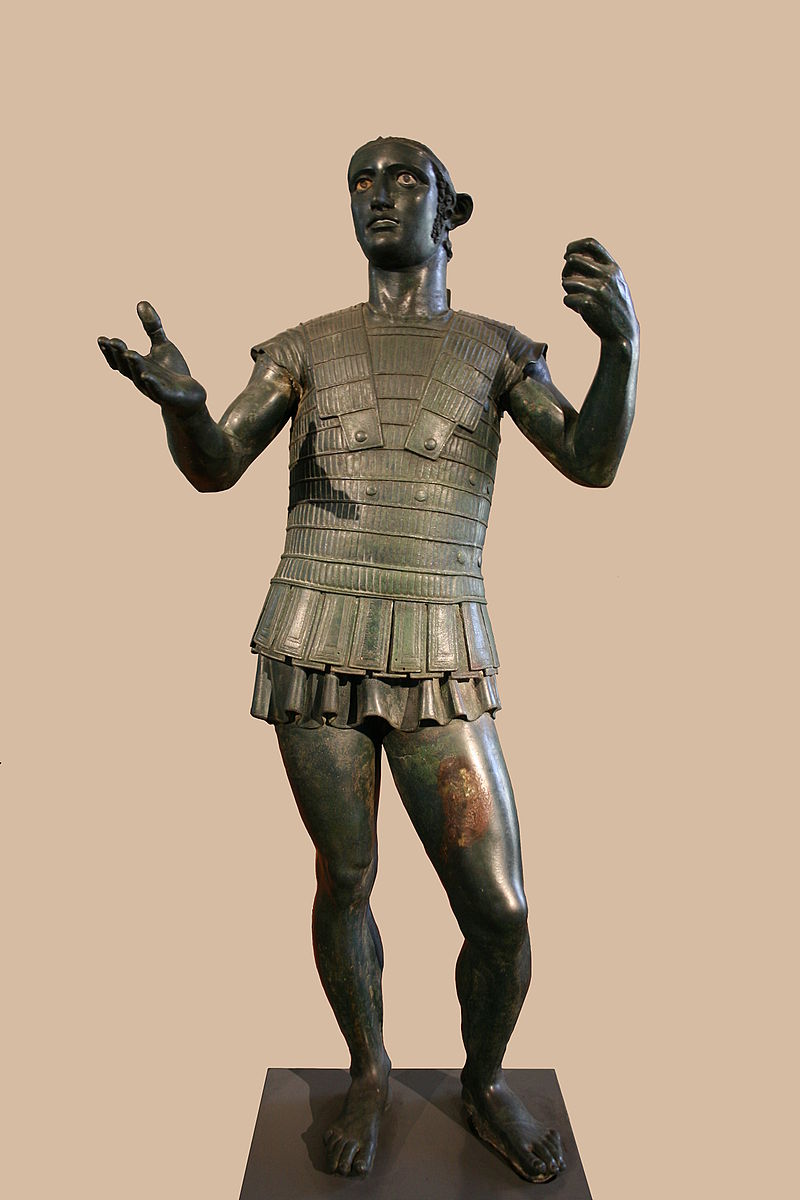 Cista Ficorini
 4. stor. BC  
nájdená blízko Praeneste
 vyrobená v Ríme
 nápis: Novios Plautios ma vyrobil v Ríme/Dindia Macolnia ma darovala svojej dcére
- vyrytá, noha a rúčky tvarované osobitne dodatočne pridané
Obraz:
- jedna scéna, ktorá je obtočená okolo celej nádoby 
19 postáv, proporcie, kompozícia aj štýl poukazujú na znalosť súčasných pozdne klasických gréckych motívov a umeleckých konvencií (maľby a reliéfy)
 príbeh o Argonautoch – Kastor, Pollux, Amycus, Jáson, Minerva
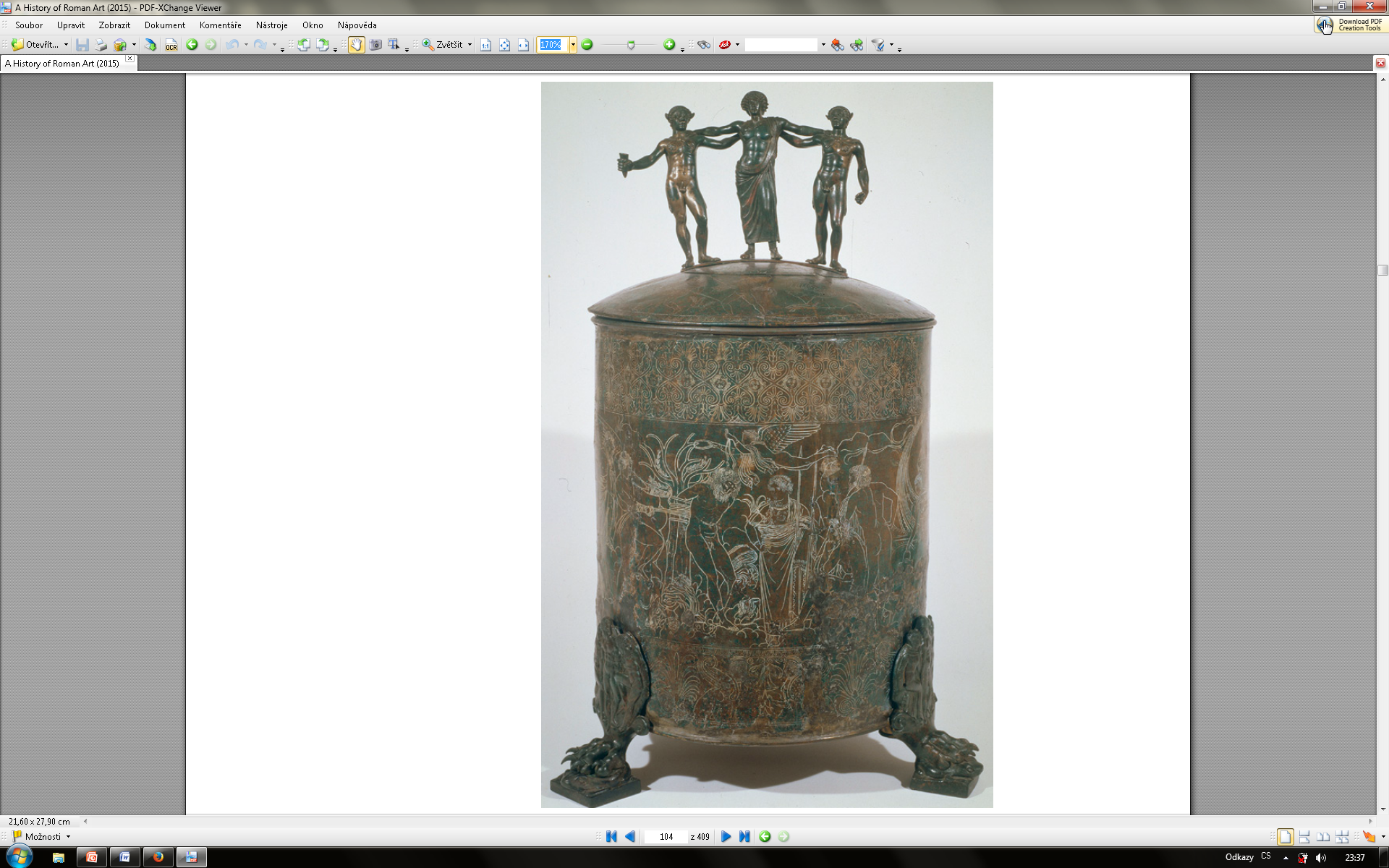 Chiméra z Arezza
Soška Herkula
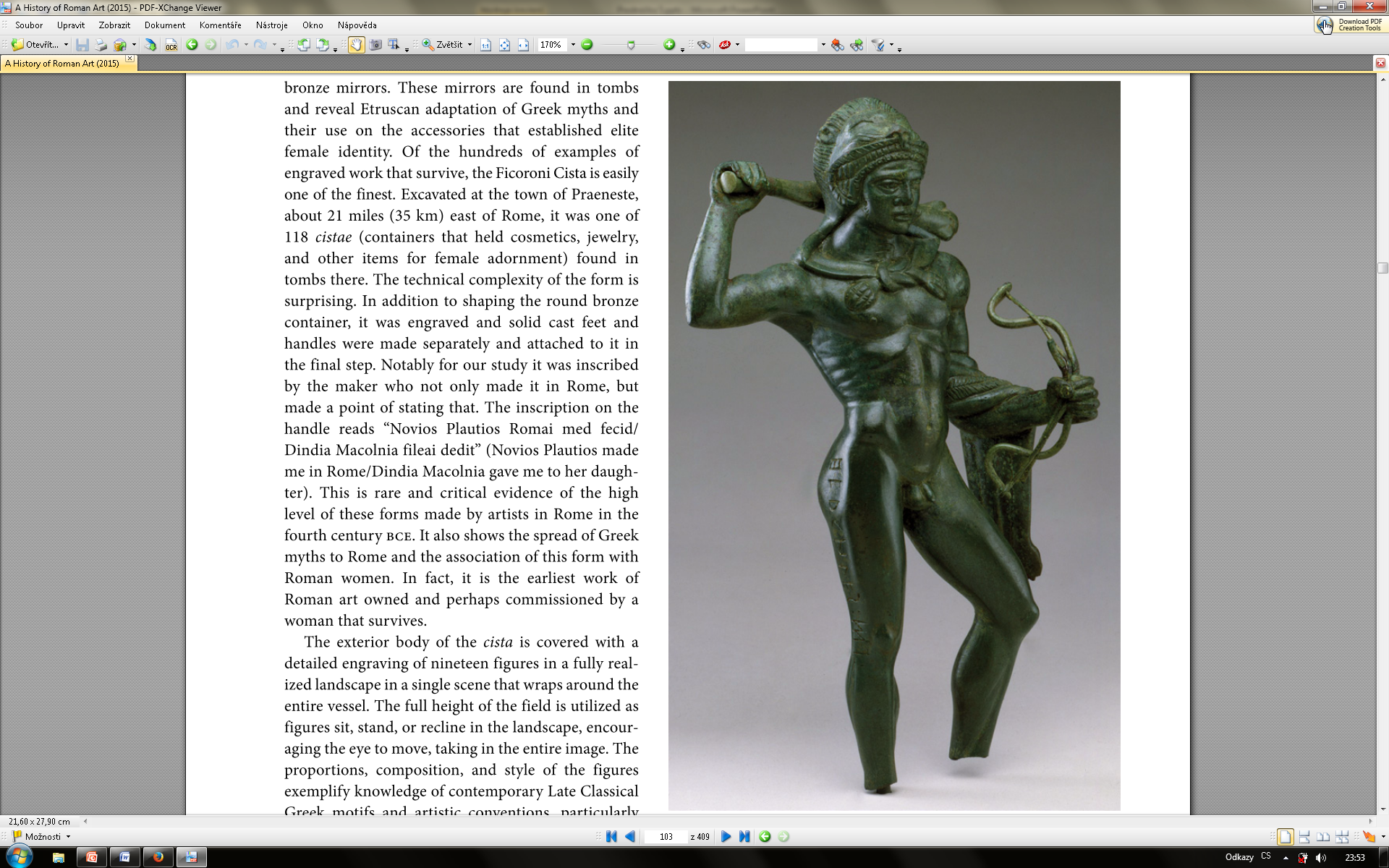 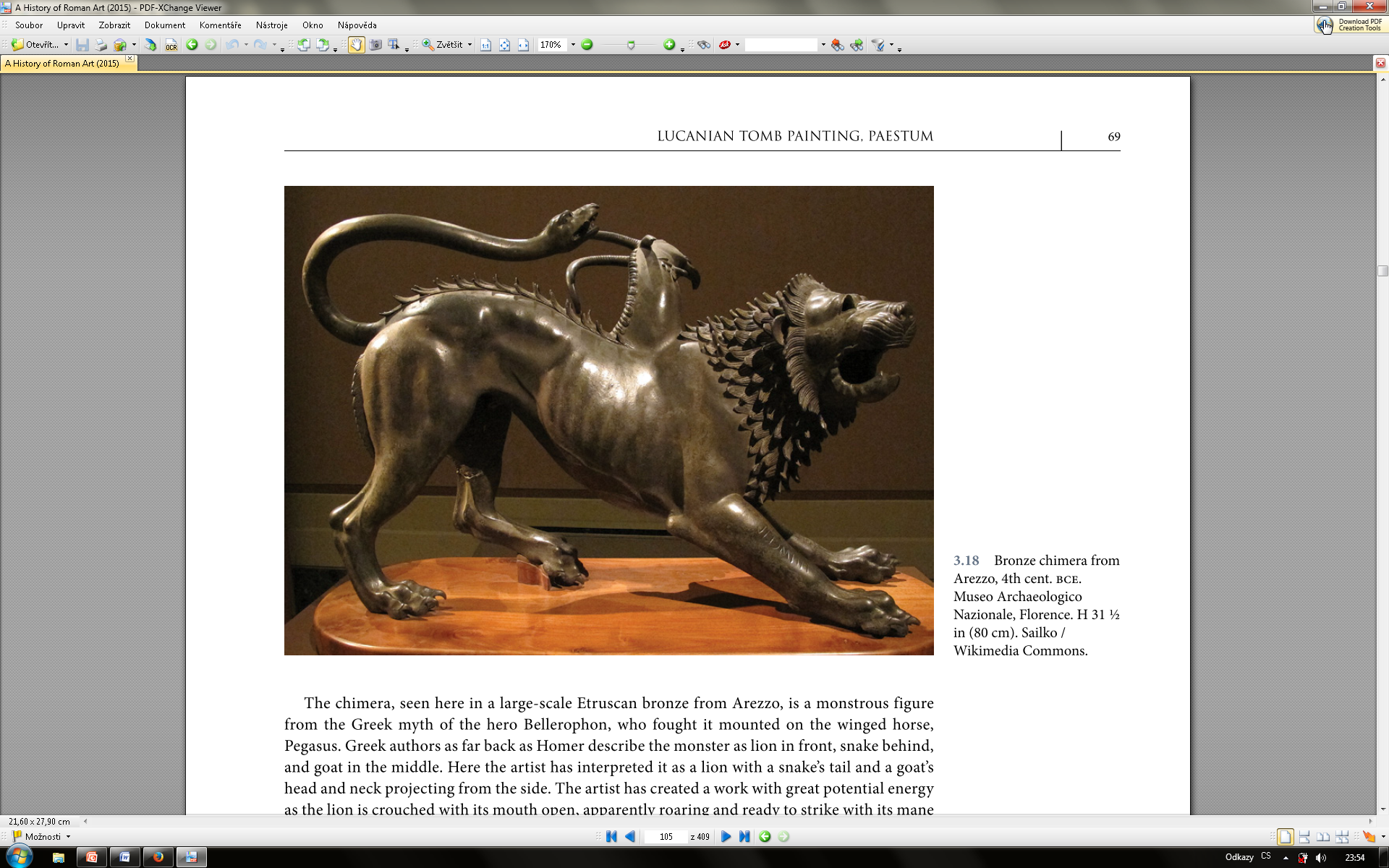 Reliéf z Lucera
- 4./3. stor. BC
 reliéf pastiera s ovcou
 stredne italický štýl – pastierove telo je trojuholníkové, nie veľmi prepracované, hlava len v tvare bloku, mohutné nohy, hlava nahrubo vytesaná, v pravej nadrozmernej ruke drží pastiersku palicu, ľavá ruka nie je naznačená, pozadie je rovné
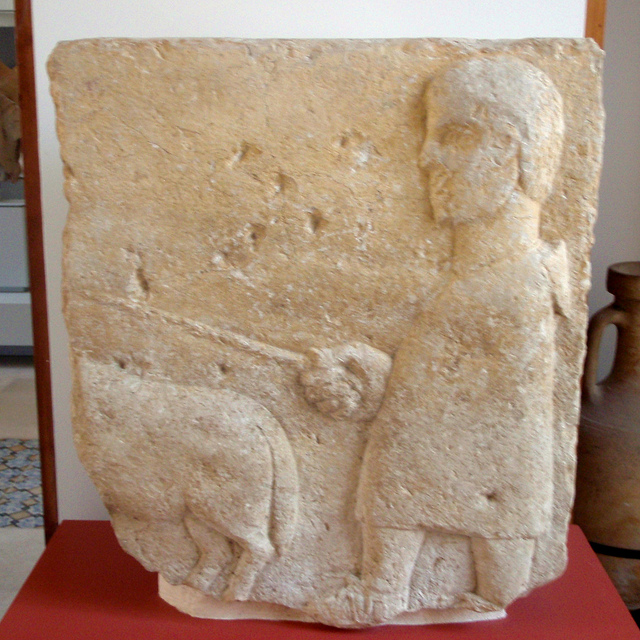 Grécke nástenné maliarstvo 

Hrobka potápača, Paestum, 480 BC

- 3.6. 1968
 5 dosiek z miestneho vápenca
 omietka a maľba
 sympózium a prechod zomretého zo života do smrti
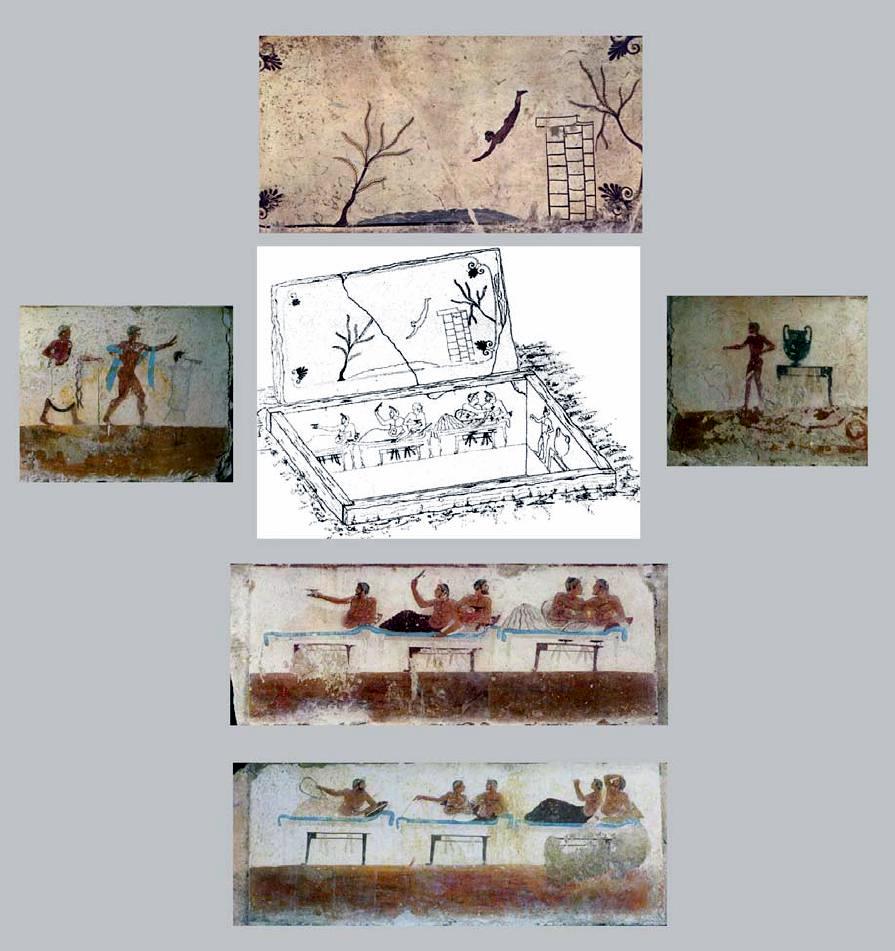 Krátke strany
 mladý muž – nosič pohárov a stôl s veľkým kráterom na víno
 mladé dievča hrajúce na flautu, vedie dvoch hostí - staršieho muža s bradou a mladšieho.
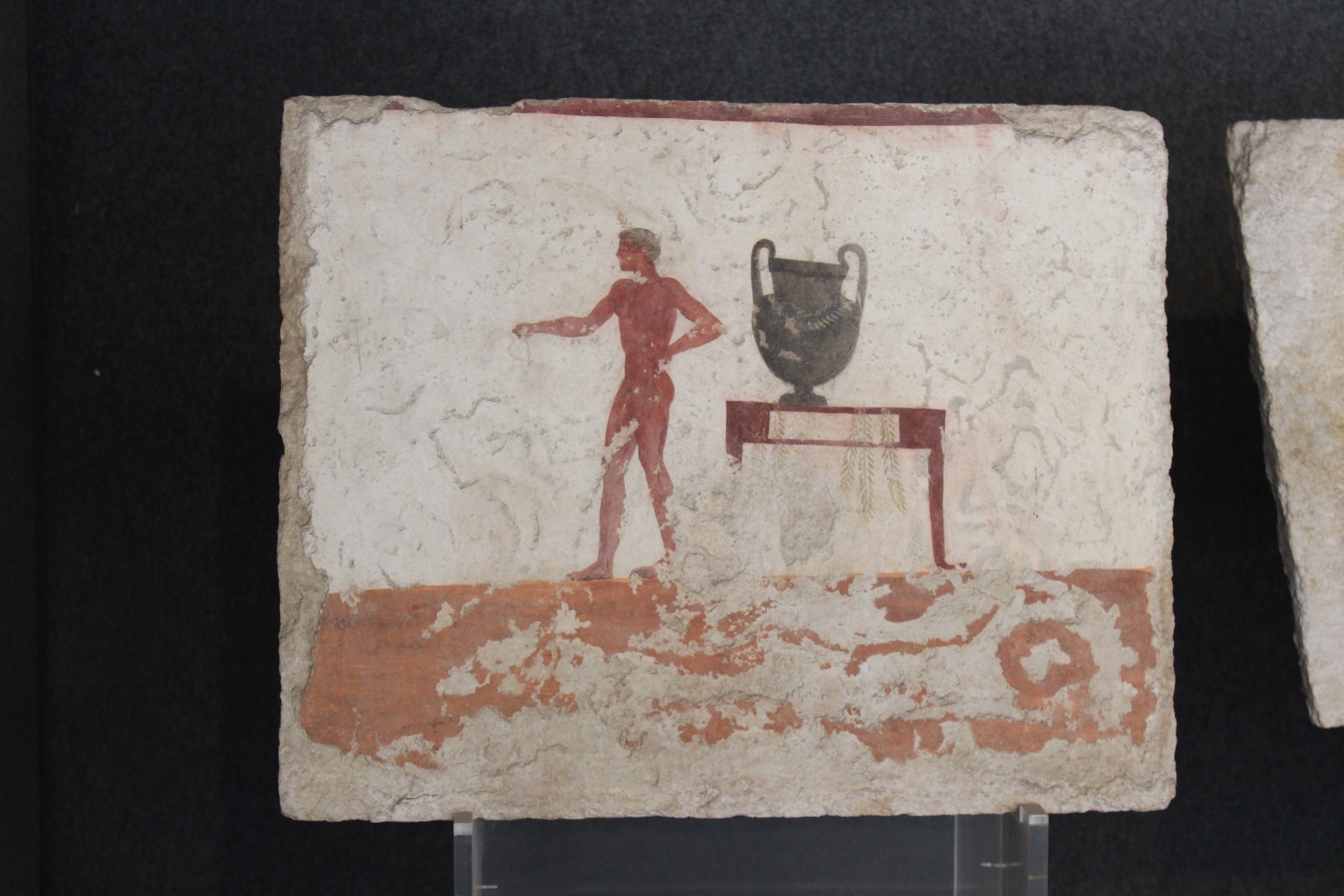 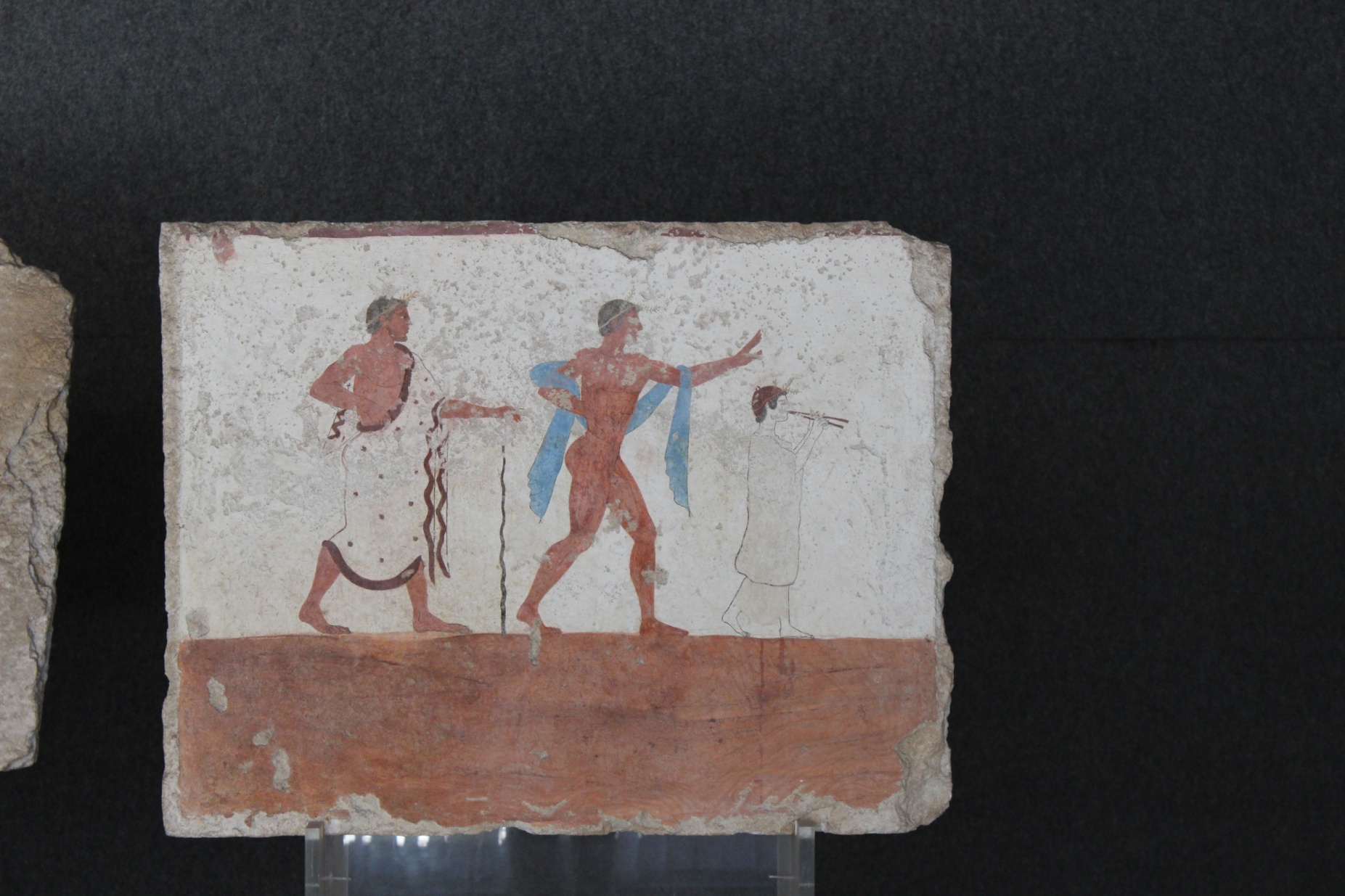 Dlhé strany
 muži z vyššej spoločnosti ležiaci na lehátkach
 na každej strane tri lehátka, na každom jeden alebo dvaja muži (milenecké páry?)
 na jednom lehátku na každej strane - starší muž s bradou hrajúci na lýru 
 lýra aj ako pohrebná výbava v tomto hrobe
480 BC - v grécku klasické obdobie v umení, ale tieto maľby - neskoro archaické 
Archaické znaky:
 rozlíšenie muža podľa farby kože (červená farba, ženy mali bielu)
 telo zložené z jednotlivých častí, netvoria celok
 keď sa pohne jedna časť, zvyšok tela je statický
 tváre sú zobrazené z profilu 
 detaily sú zachytené líniami  
vrchnák ukazuje na etruské vplyvy
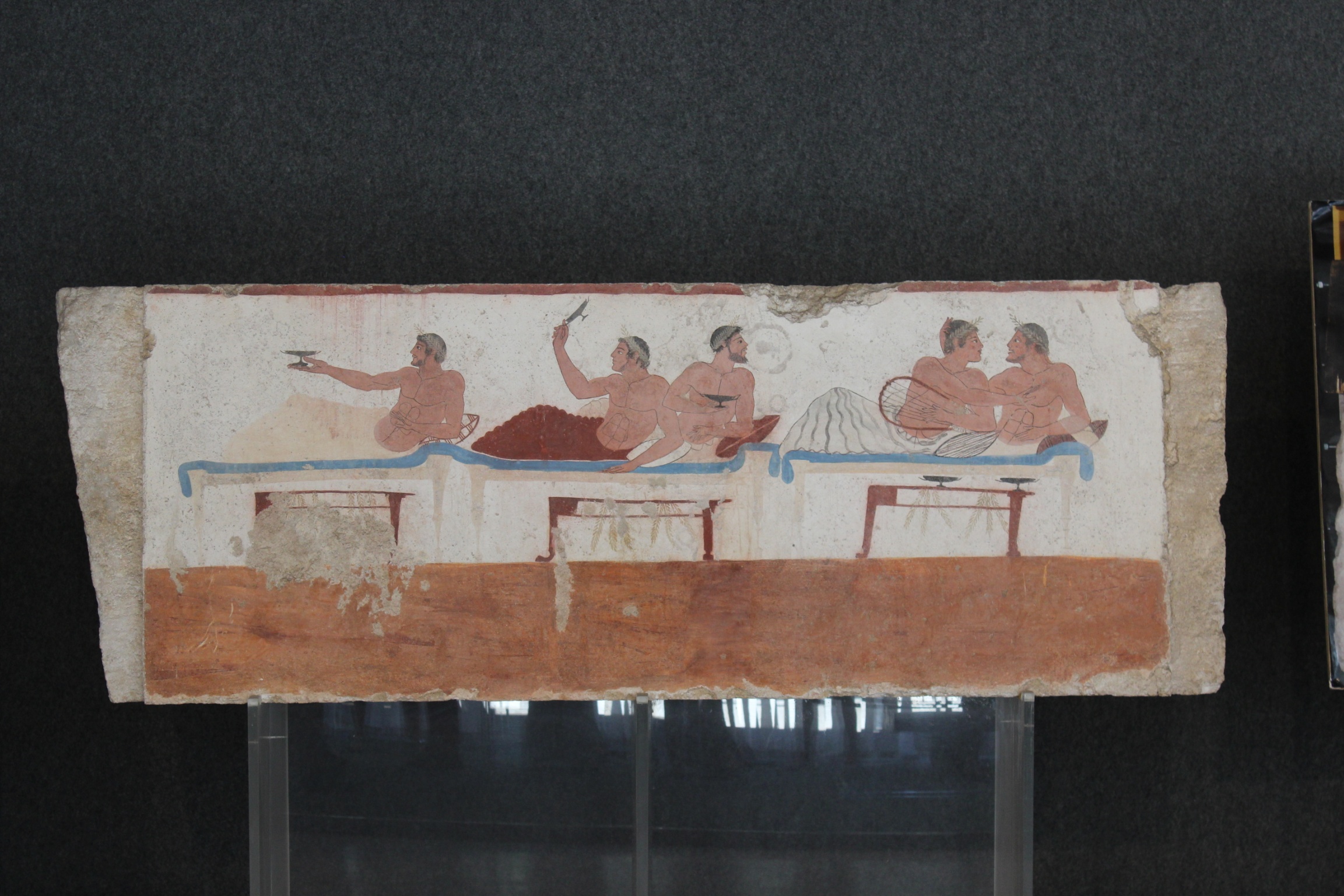 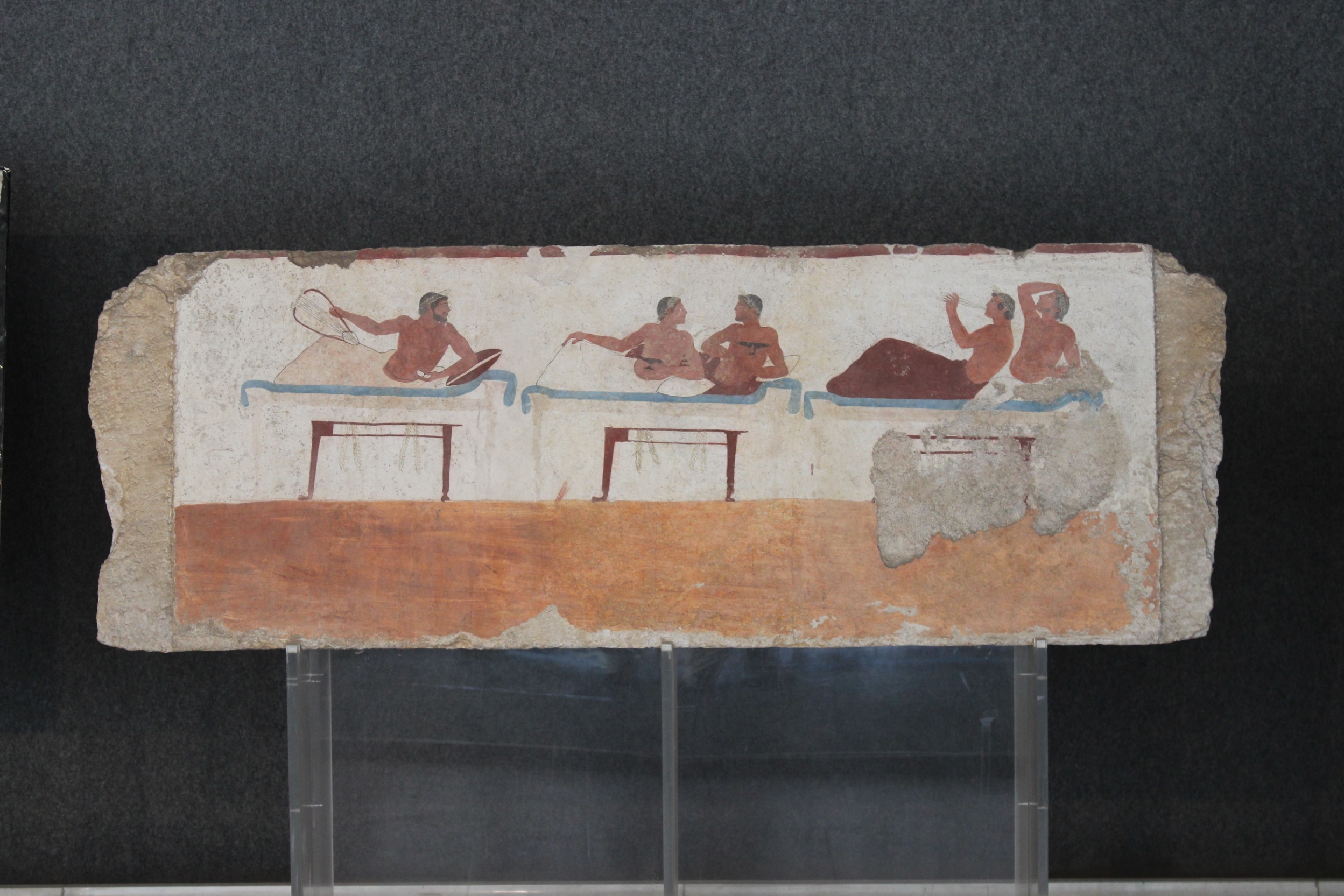 Vrchnák
 mladý muž skáče z mostíka do vody
 forma sleduje grécke konvencie (farby kože a ideálne proporcie)
 scéna je unikátna pre grécke umenie – prebraná z etruského prostredia
 postava je identická ako scéna z hrobky Lovu a rybolovu v Tarquinii
 význam scény: metaforický – prechod zomretého zo života do smrti
 etruské náboženské predstavy prechádzajú do gréckeho umenia a grécke formy do etruského zobrazovania
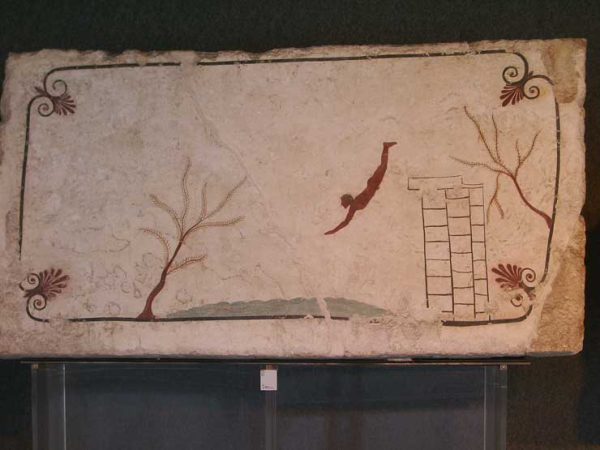 Lukánske maľované hrobky

Lukánci
425 BC - ovládli Poseidóniu 
 z centrálnej časti polostrova
 vlastná kultúru a absorbovali pôvodnú grécku
Poseidónia premenovaná Paestum

Lukánske hrobky 
 odlišný tvar  tiež obdĺžnikový tvar, kamenné dosky z miestneho vápenca
 kratšie strany sú hore zakončené do trojuholníka
 strecha bola sedlová, pozostávala z dvoch dosiek. 
 sú tiež v zemi 

Obsah malieb
 pohrebné rituály vrátane najrannejšieho zobrazenia gladiátorského zápasu v umení
 s ľudskými postavami od 390 BC
 pohrebné rituály od 380 BC.
Hrobka 90a – 370 BC 

 pohrebné hry
 tri páry postáv – preteky vozov, boxeri udierajúci sa až do krvi, hráč na flautu a naľavo dvojica gladiátorov, s helmami, ozbrojení kopijami a štítmi
 dôraz na krv je značný
 scény sa odlišujú od atletický súťaží známych v gréckych pohrebných hrách
 krv = obeť mŕtvemu, alebo bohom, aby umožnili jeho jednoduchší prechod
 nezobrazujú konkrétne hry, ale idealizovanú skutočnosť
Grécke vplyvy 
preteky záprahov (tradícia v Grécku siaha až do 8.stor. BC), Lukánci tento motív adoptovali

4. stor. 
 jasné rozlíšenie medzi mužskými a ženskými hrobkami 
 ženy - pri vykonávaní domácich prác – spriadanie vlny, vyberanie šperkov, podobne ako na aténskych vázach
 muži lovia divoké zvieratá, bojujú vo vojne, ukazujú svoju výzbroj alebo sú oslavovaní v pohrebných, krvavých športoch


 scéna je rituálna: girlandy okolo stĺpu, girlandy, ktoré vypĺňajú pole nad koňmi a veľké granátové jablko (granátové jablko je spájané so smrťou a znovuzrodením v gréckej ikonografii – príbeh o Persefone – je gr. jablko v podsvetí)
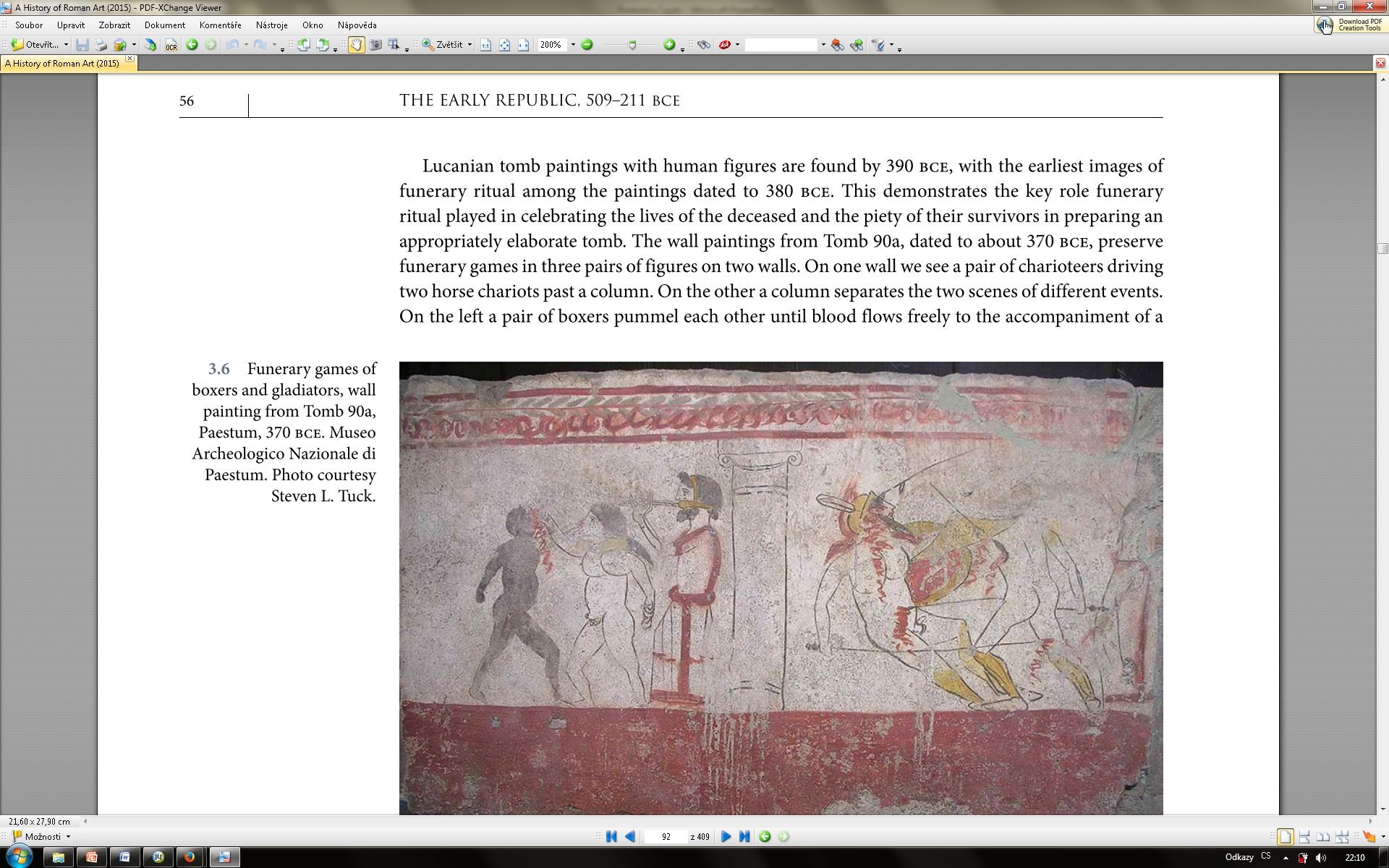 Kratšie strany
Ženská hrobka č. 47
 pol. 4. stor. BC
- doska rozdelená do 4 pásov 
Základy múru, červenou farbou, „dado“
Prázdny pás
Sprievod smerujúci k obetovaniu
Prechod do sveta mŕtvych
- miešanie motívov v lukánskom umeleckom prejave
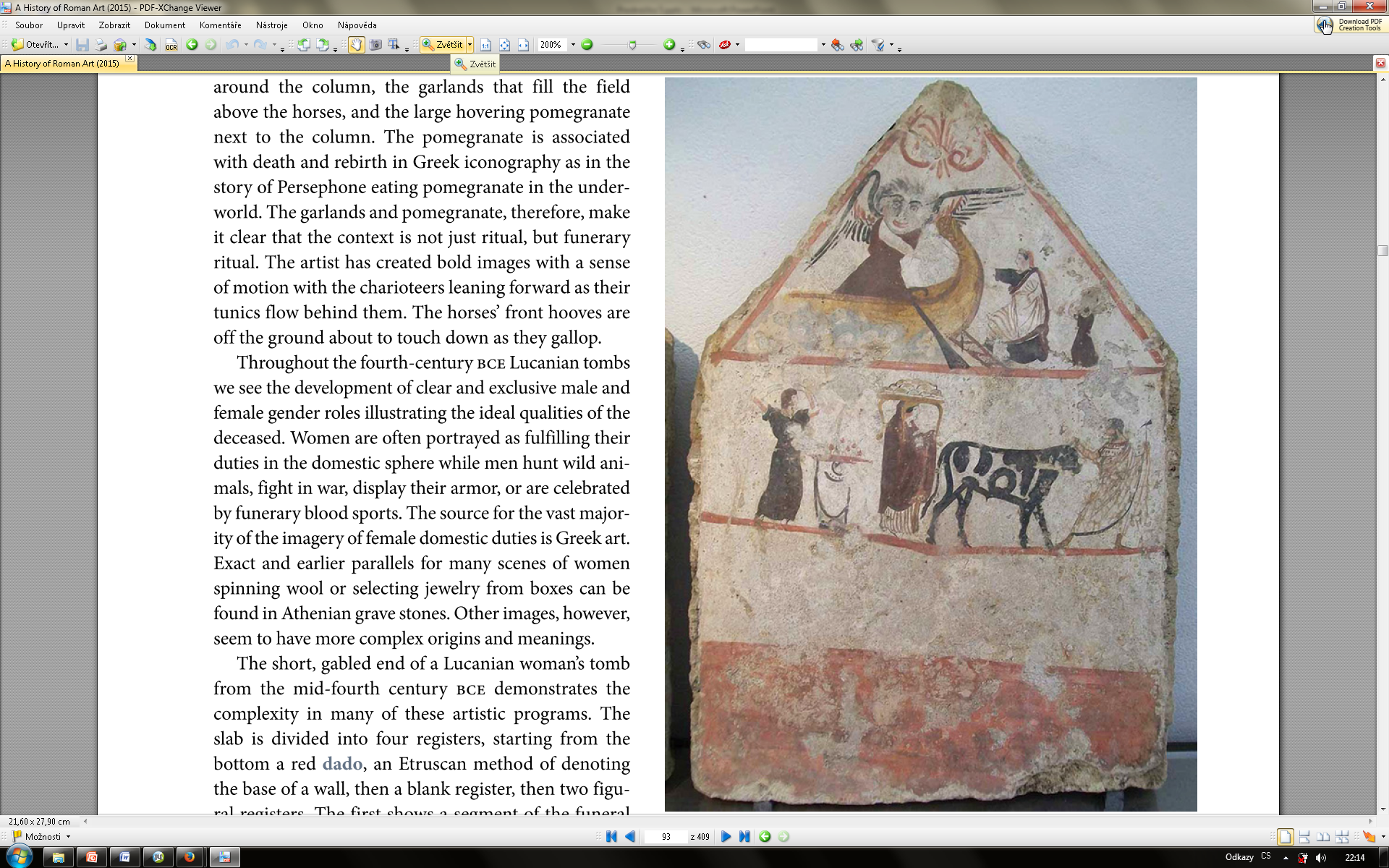 mužské hrobky môžu byť predchodcom rímskeho historického reliéfu
 boje
 prezentácia sily pochovaného muža (arete gr., virtus lat.)
 scény odchodu do vojny – ozbrojený muž, alebo lov na leva, gladiátorske zápasy alebo prehliadka zbraní

Hrobka  144 
detailné zobrazenie pravdepodobne historickej udalosti – ukazuje moment pred začiatkom bitky 
 armáda, vyčnievajúca osoba, Mars
 vyčnievajúca osoba – char. črty tváre, helma – aj na kratších stranách, asi konkrétna osoba
- miešanie smrteľníkov a bohov v jednej scéne - neskoršom rímskom umení
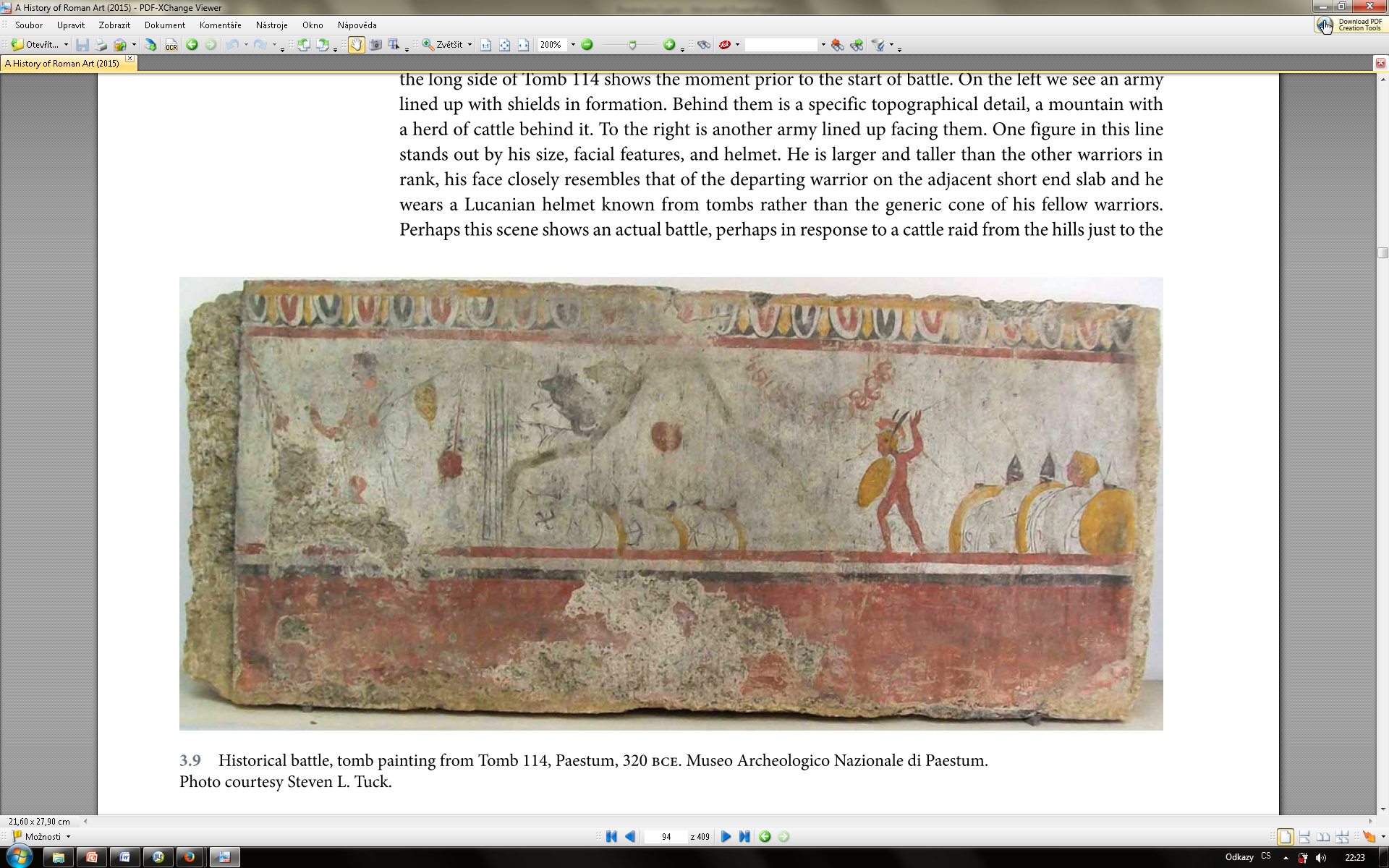 Etruské nástenné maliarstvo 
- 5.stor. BC – hrobky
 začiatok používania gréckeho materiálu

Hrobka leopardov 
- Tarquinia 470 BC
 zadná stena pohrebnej komory 
 grécke modely
 etruské konvencie -  tripartitné rozdelenie obrazu (horizontálne aj vertikálne), použitie červených línií na definovanie scény, banket, hierarchia, horor vacui
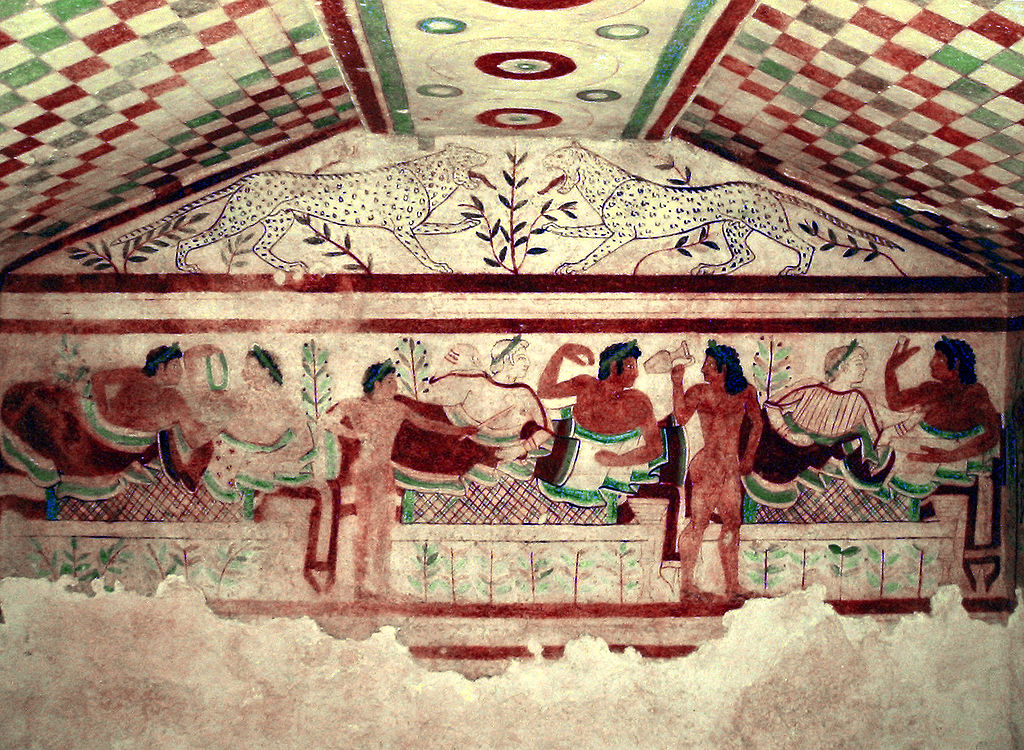 Rímske triumfálne maliarstvo, začiatky rímskeho reliéfu

 snaha o zachytenie aktuálneho momentu - vznik triumfálneho maliarstva a neskôr reliéfu 
 najskoršie príklady maliarstva – 1. polovica 3. stor. BC - v literárnych prameňoch
 triumfálne - umelec pri rímskej armáde počas ich vojenských ťažení
 zdokumentované ťaženia, bitky a podmanené mestá
 nosené počas generálovho triumfu
 sprevádzané hovoreným alebo písaným slovom
 nezachovali sa (okrem 1)
 maľba krajiny často z vtáčej perspektívy
 nezachovávali mierku
 charakter mapy – potreba dokumentovanie situácie pre publikum
 čisto rímsky produkt (podobné len mapy pre helenistické knihy o geografii)
Pohrebisko na Esquiline - hrobka

 Palazzo dei Conservatori, Kapitolské múzeá
 historická scéna, štyri pásy
 figurálny cyklus, obkolesoval celú hrobku
 biele pozadie
 postavy vedľa opevnenia, dvaja civilisti – Marcus Fannius a Quintus Fabius, bojové scény (rímske a samnitské uniformy)
 datované do 2. Samnitskej vojny – 20te roky 4. stor. BC
 písmo a prevedenie postáv – prvá tretina 3. stor. BC (vyrobené na objednávku)
 Q. Fabius Maximus Rullianus – 5x konzul, triumf v roku 322 BC, zomrel po 280 BC, Fannius je samnitský veliteľ (súhlasí aj s výzbrojov) 
 zobrazenie vyjednávania

 italické konvencie – hierarchia, dôraz na status skrz detaily na oblečení, využitie popisku a konkrétne dejinné udalosti, epizodické rozprávanie (osoby v rôznych scénach)
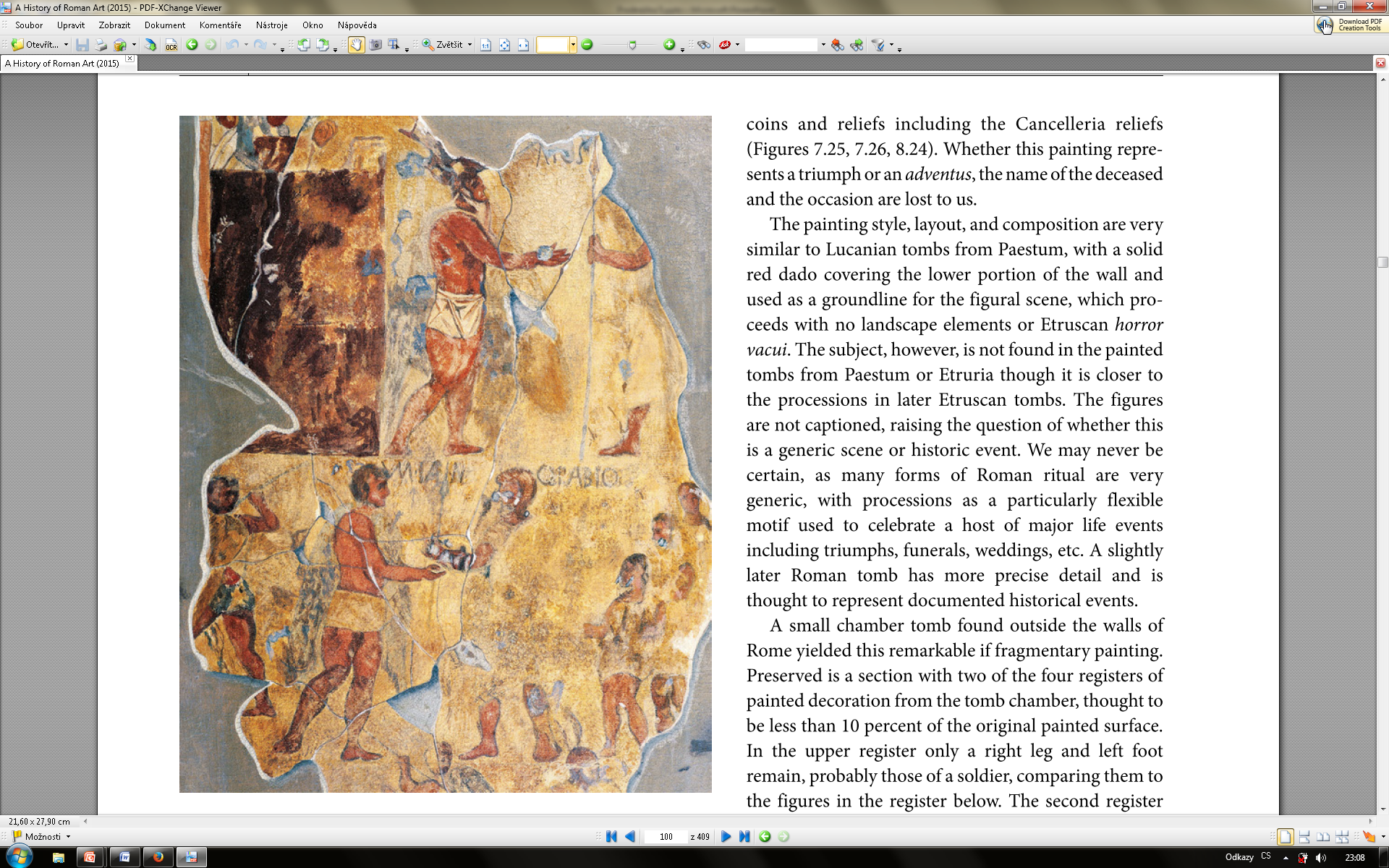 Etruské terakotové dosky 
 Pyrgi - 50 km severne od Ríma
 svätyňa sa postupne v 6. stor. rozvinula do veľkého komplexu a bola miestom etrusko-zahraničných aktivít – vojenských, náboženských , diplomatických
 diplomatické vzťahy – zlaté dostičky v etruštine a foiničine, vystavené v svätyni
 474 BC – bitka pri Cumae
 460 BC – etrusko-italický chrám, aj napriek prehre, preferovanie gréckej výzdoby
 terakotový reliéf „Sedem proti Tébam“ – v štíte - zápas medzi Tydeom a Melanippom (Tydeus pojedá mozog nepriateľa)
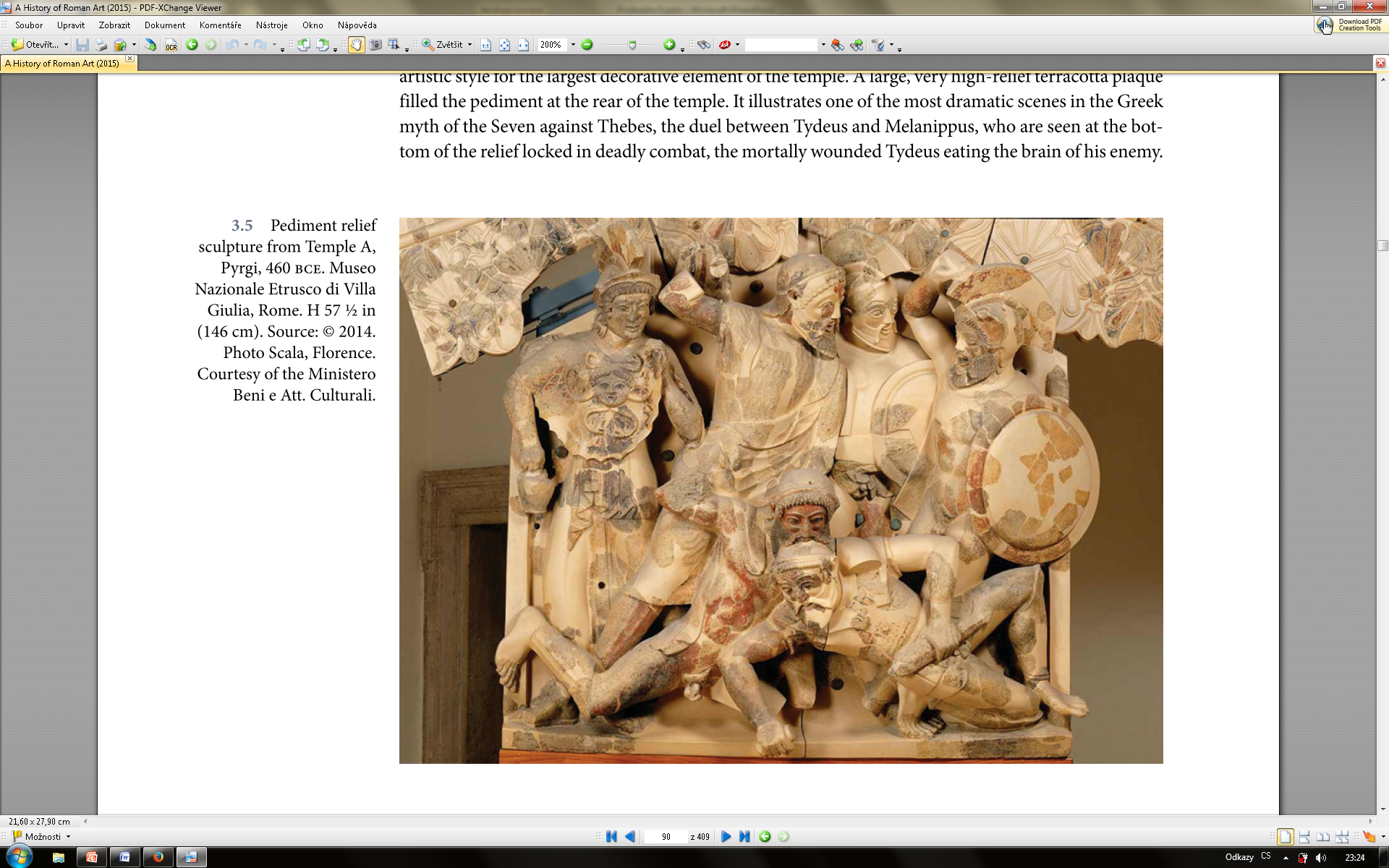 Keramika
Červenofigurová keramika
 od 6.stor do pol. 5.stor. BC – attické produkty 
 krátery, hydrie... 
 450 BC – začiatok produkcie červenofigurovej keramiky
 počas 4.stor. – niekoľko centier výroby: Apúlia, Kampánia, Sicília, Lukánia a Paestum
- talianska keramika bola väčšia ako grécke prototypy, viac zdobená
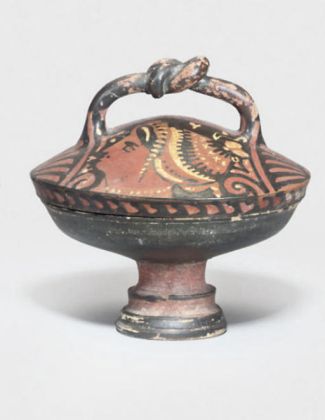 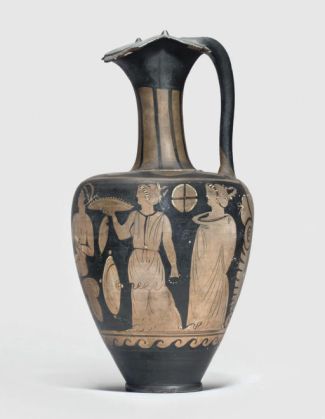 Kampánska oinochoe, Skupina rhomboid, 320 BC










Apúlsky lekanis,
350 BC
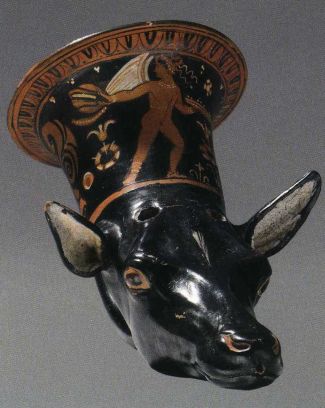 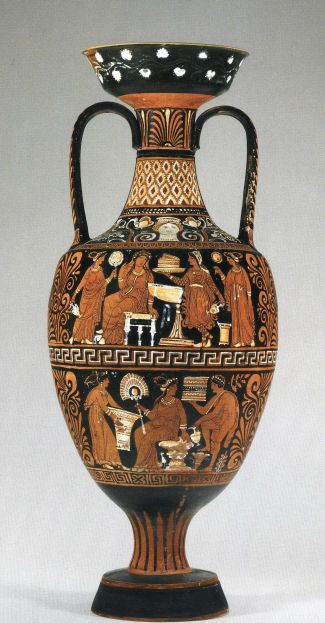 Apúlsky ryton, 330 BC
Apúlska amfora, Maliar pater, 340 BC
Black-gloss potery (Vernice Nera) – keramika s čiernym listrom
- indikátor romanizácie – homogenizácia kultúry

1.  Imitácie atickej keramiky

A: 2. polovica 5.stor. až koniec 4.stor. BC 
 vernice nera – precampana a protocampana

precampana - misky na nižšej nôžke, dovnútra zatiahnutý okraj, svetlý pás pod okrajom, bez rúčky, dno zdobené – vyryté, vtlačovaná výzdoba
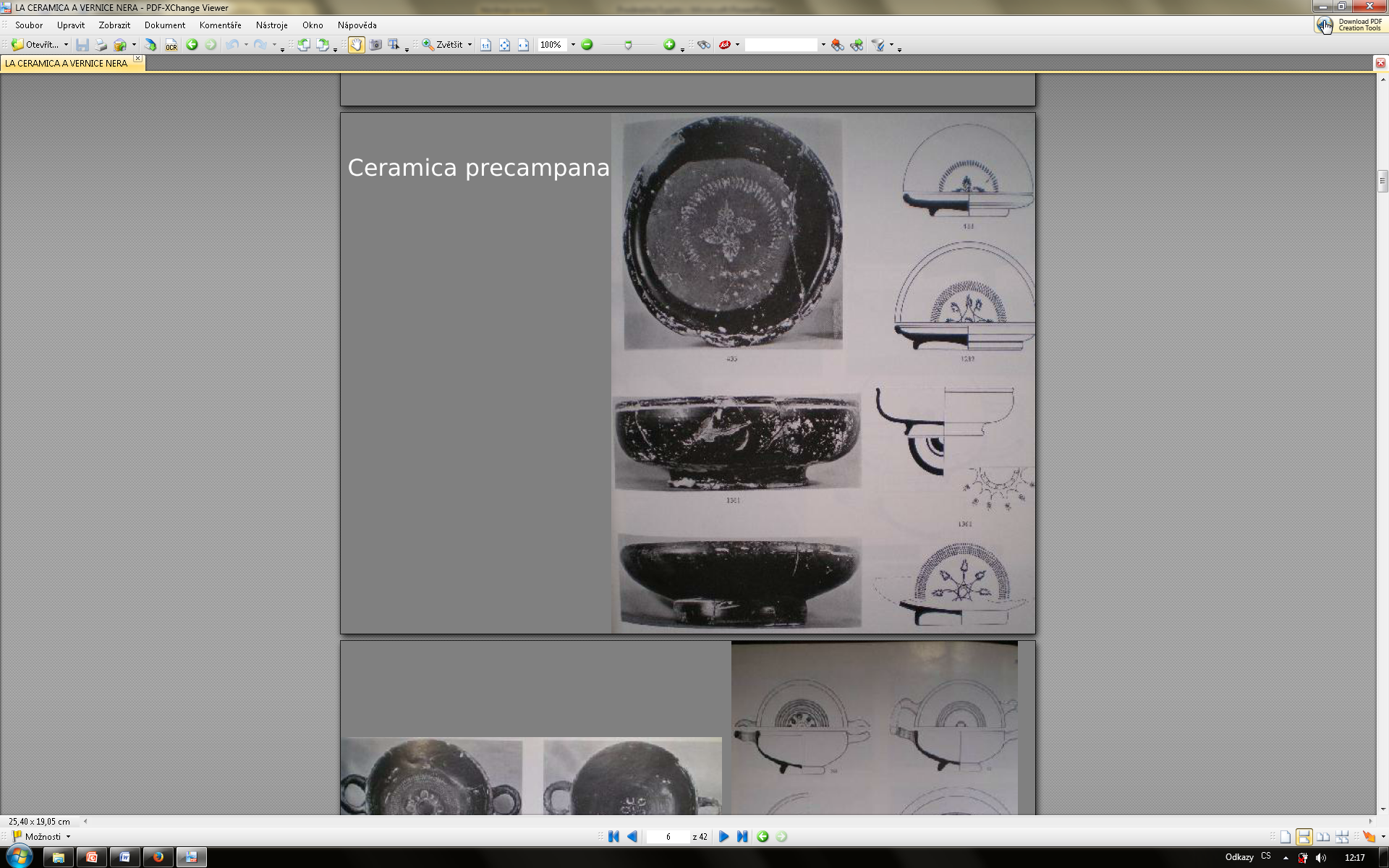 b) protocampana - často rúčky, bez svetlého pásu pod okrajom, koncentrické kruhy ako výzdoba vnútorného dna misky
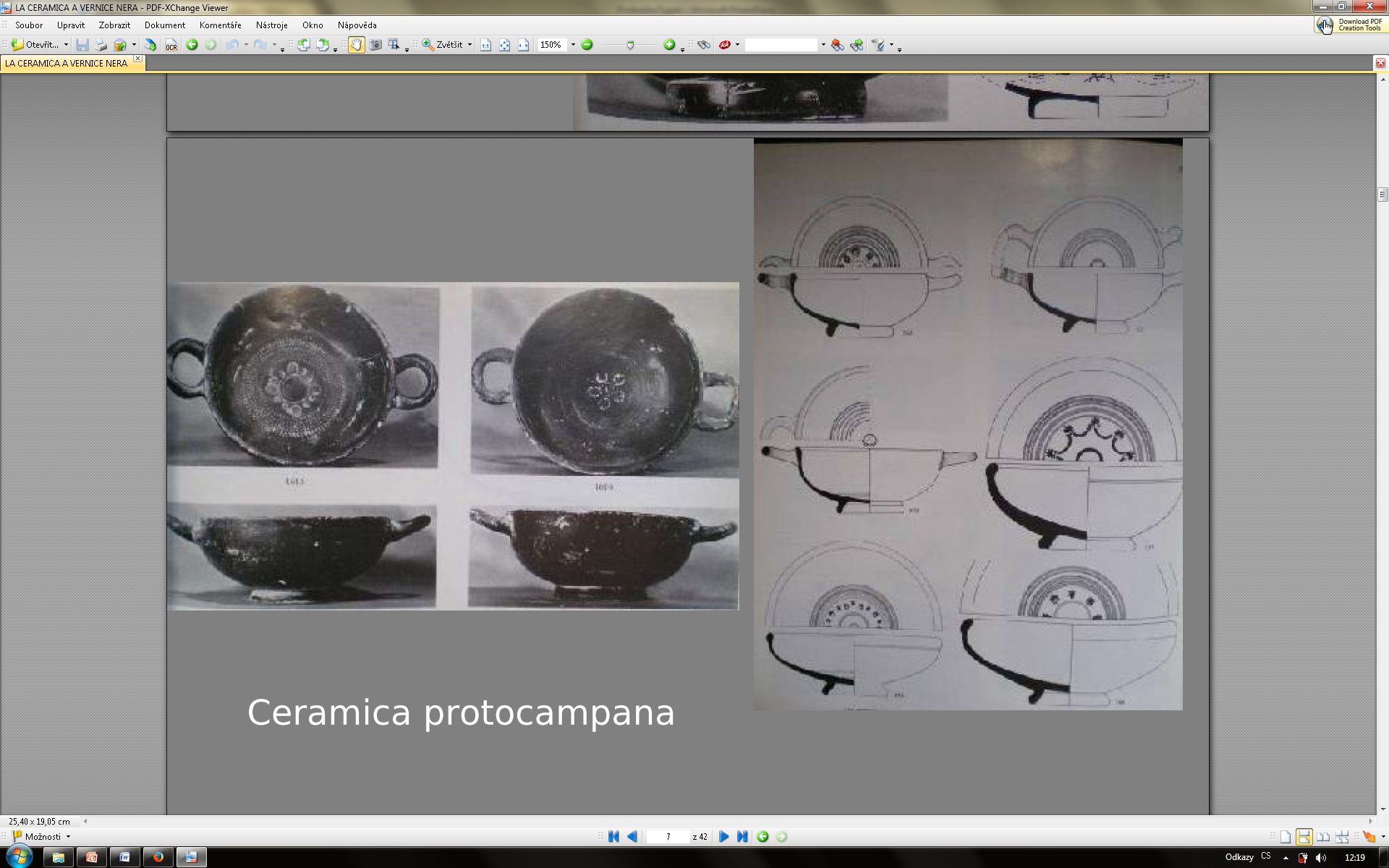 c) Keramika z Gnathie
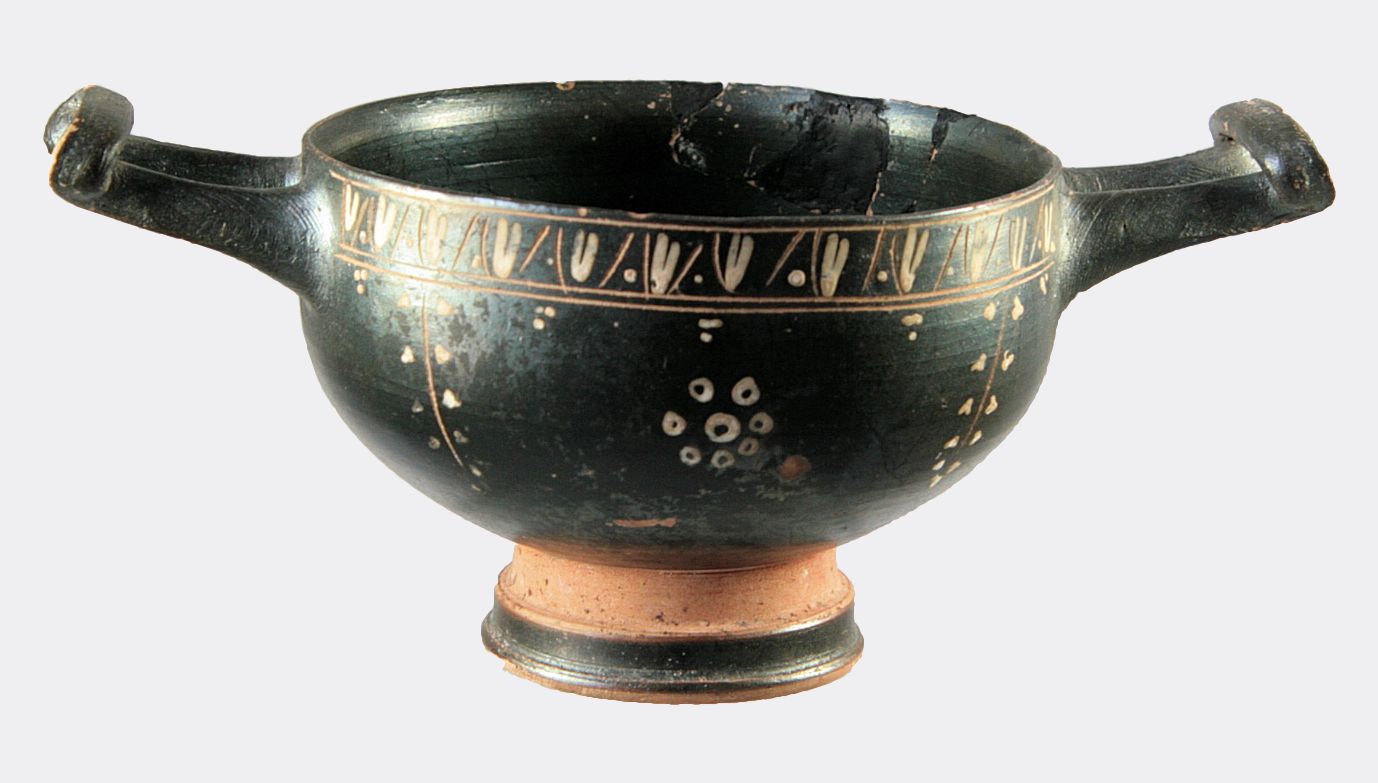 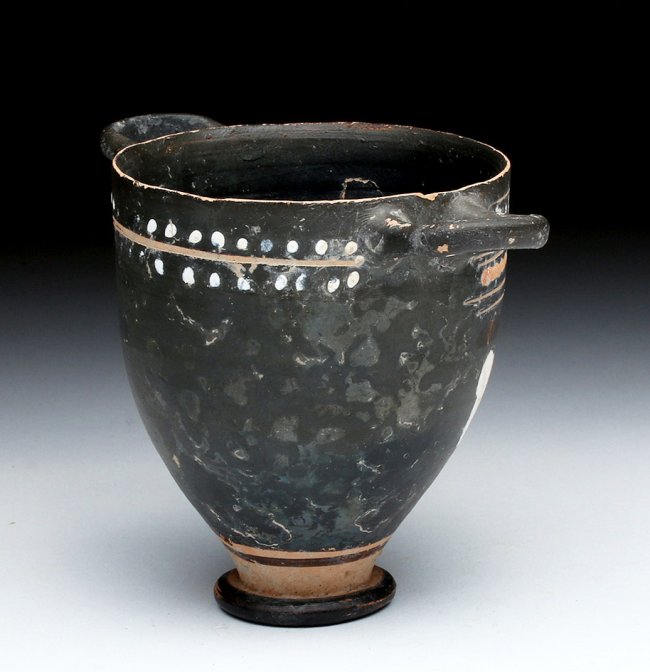 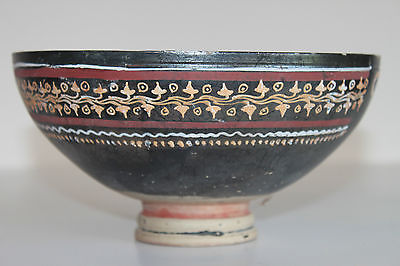 B. druhá pol.4.stor. – zač. 3.stor. BC 

- produkcia etrusko-laciálna s maľovanou výzdobovu
Skupiny:  Ferrara, Fantasma, Genucilia
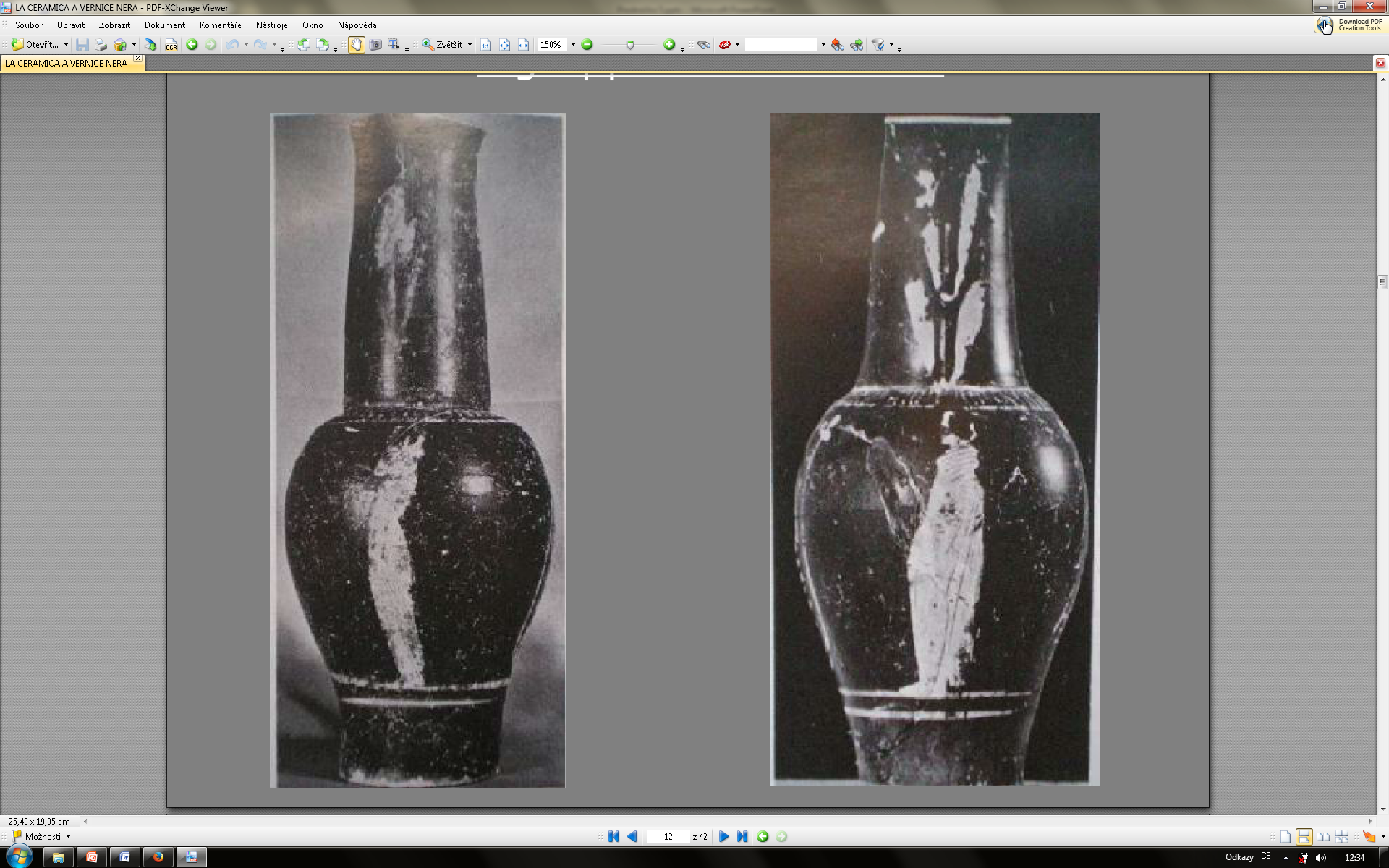 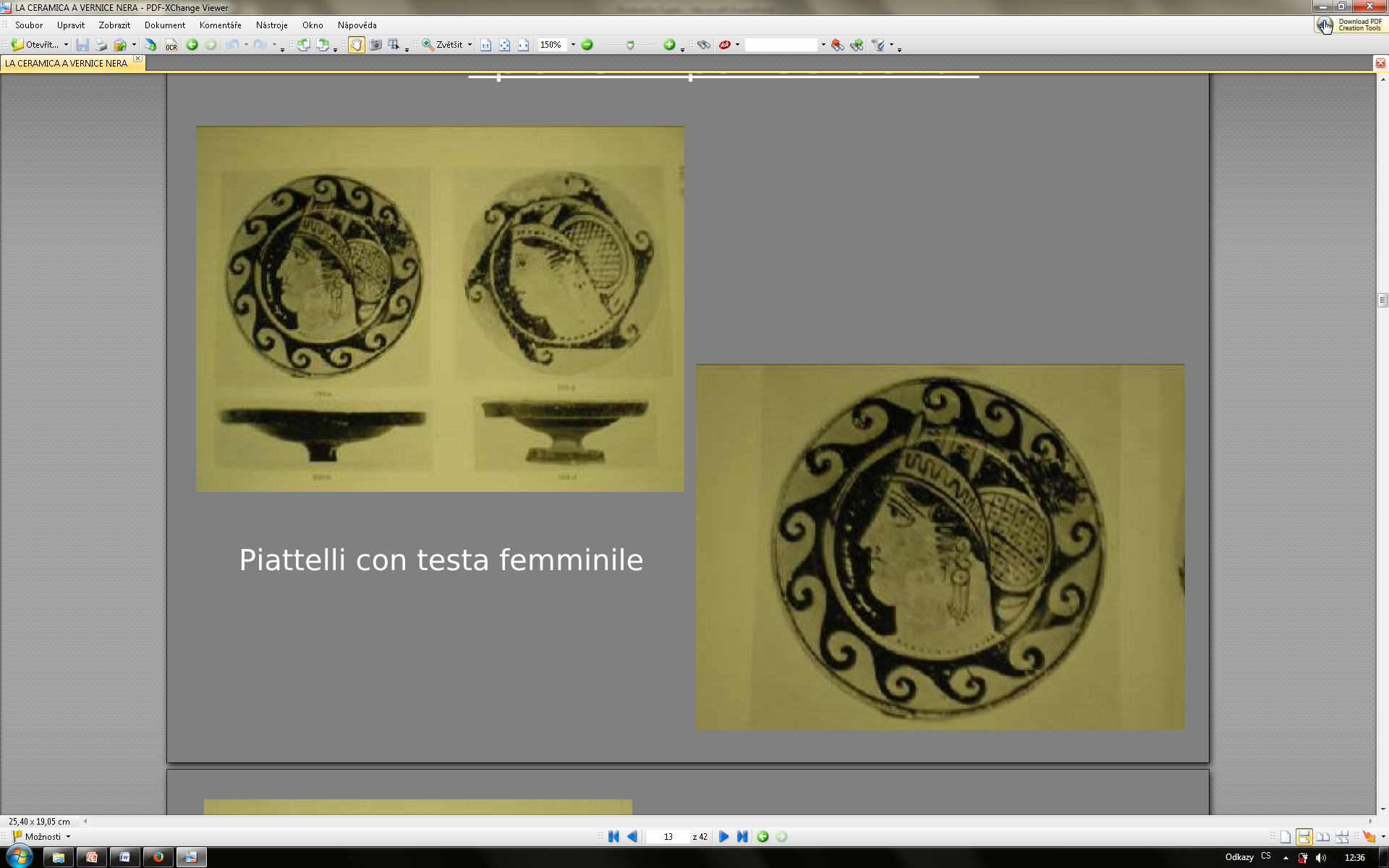 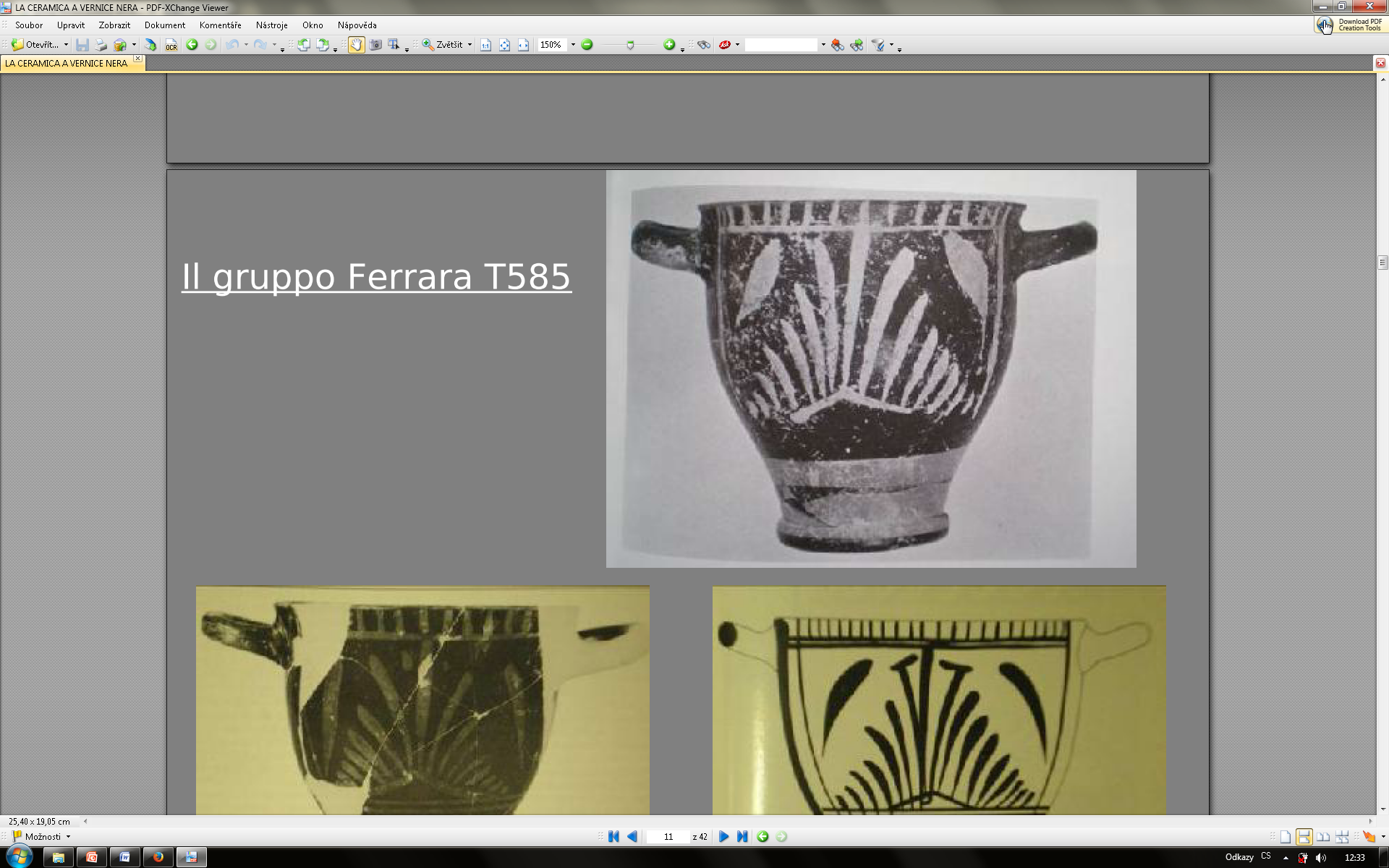 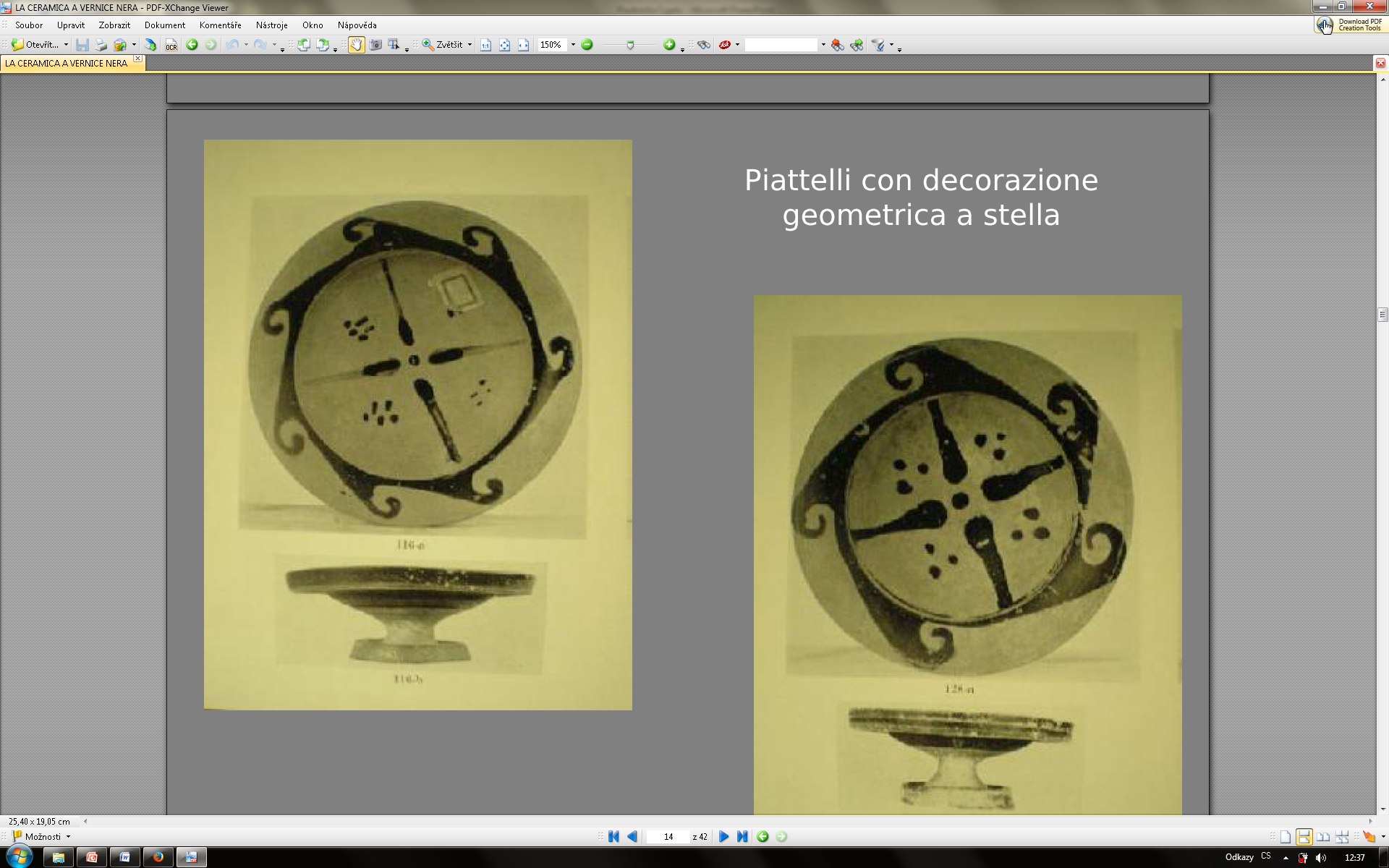 C . koniec  4./zač.3.stor – 211 BC deštrukčná vrstva po Hanibalovom plienení

a) Atelier des petites estampilles – ateliér malých kolkami
- začiatok produkcie v období strednej republiky
- podrobná typológia kolkov – približne 40 rôznych druhov
- menšie šálky
- aj 4 kolky na jednom predmete
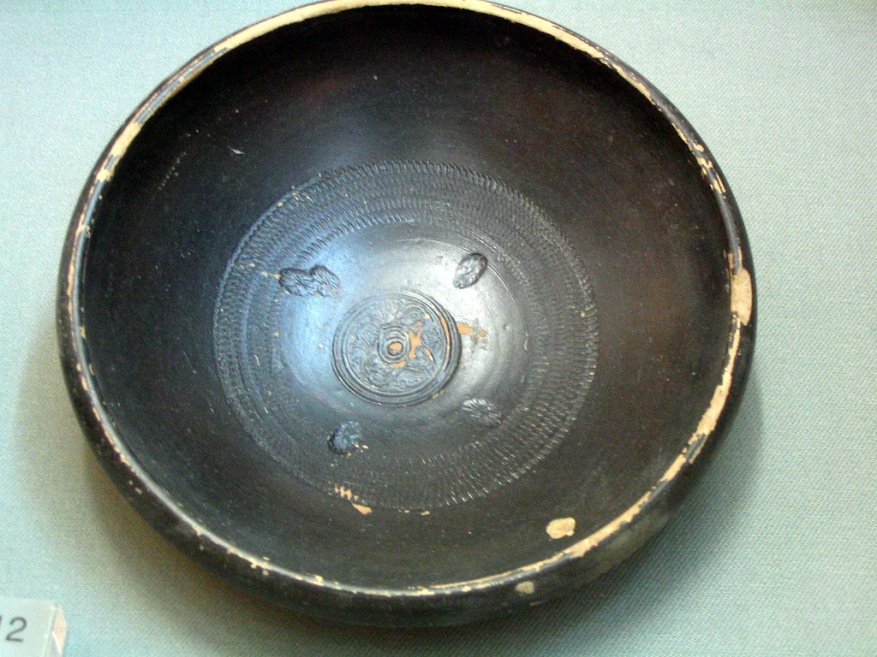 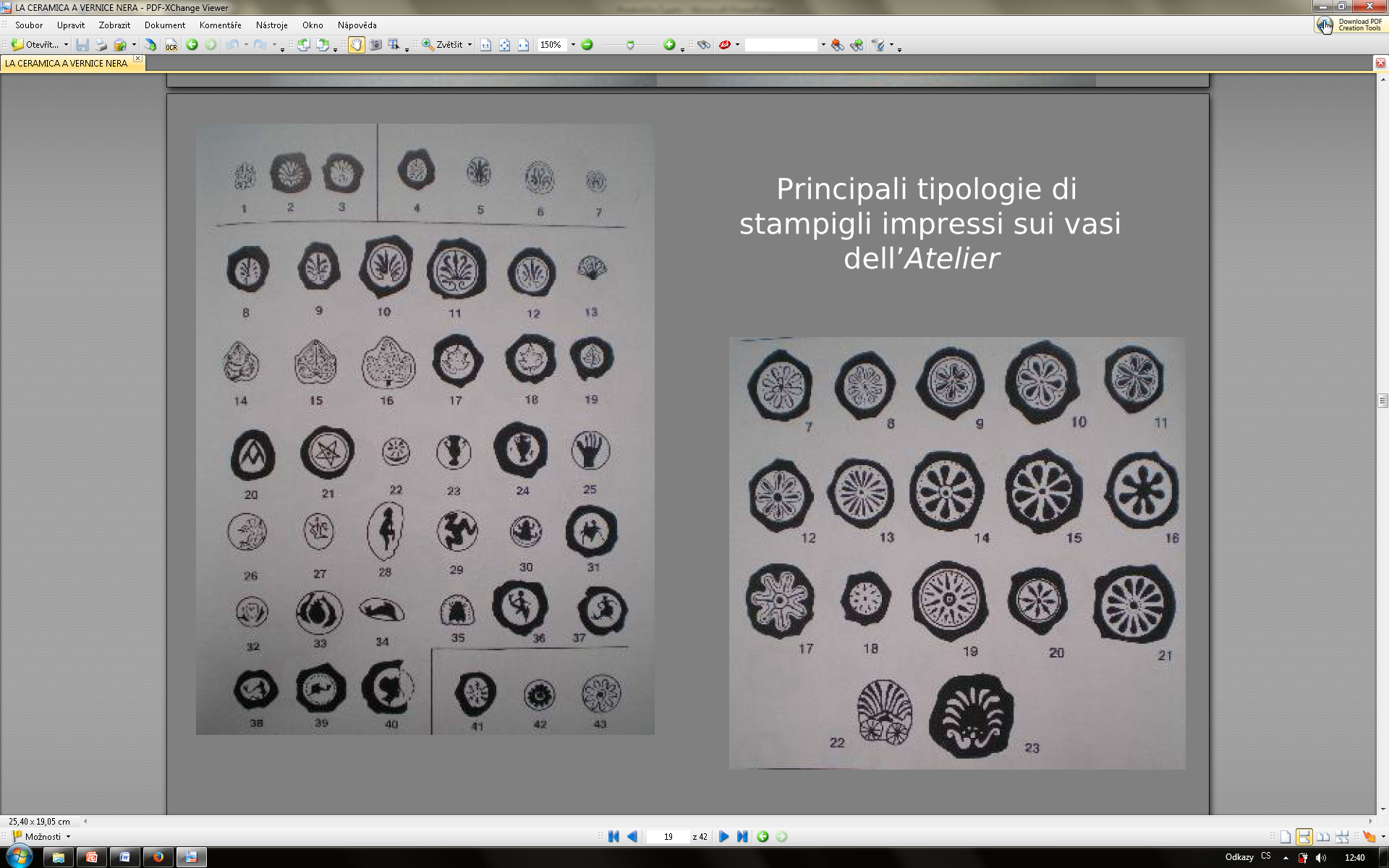 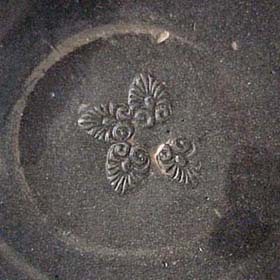